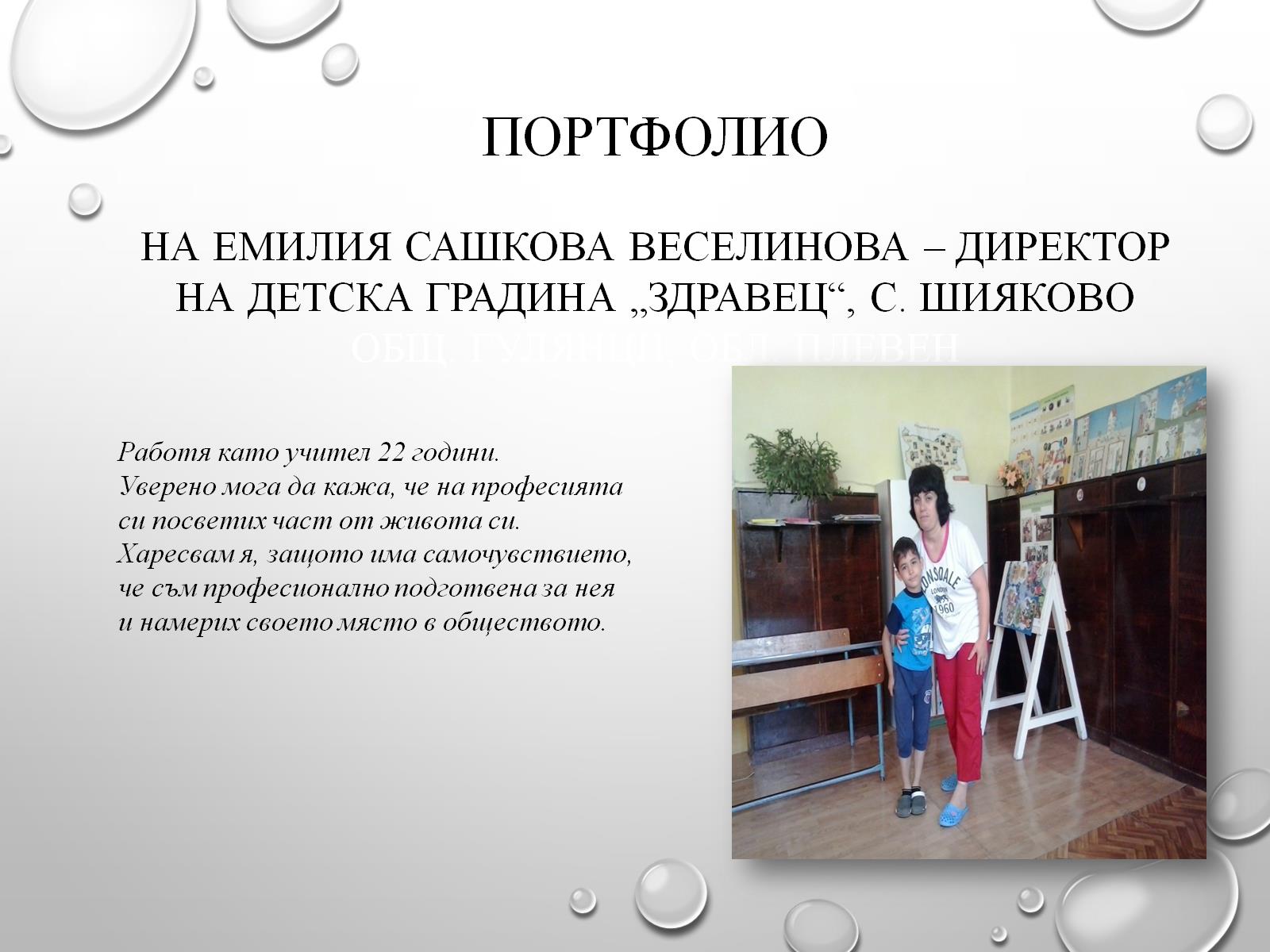 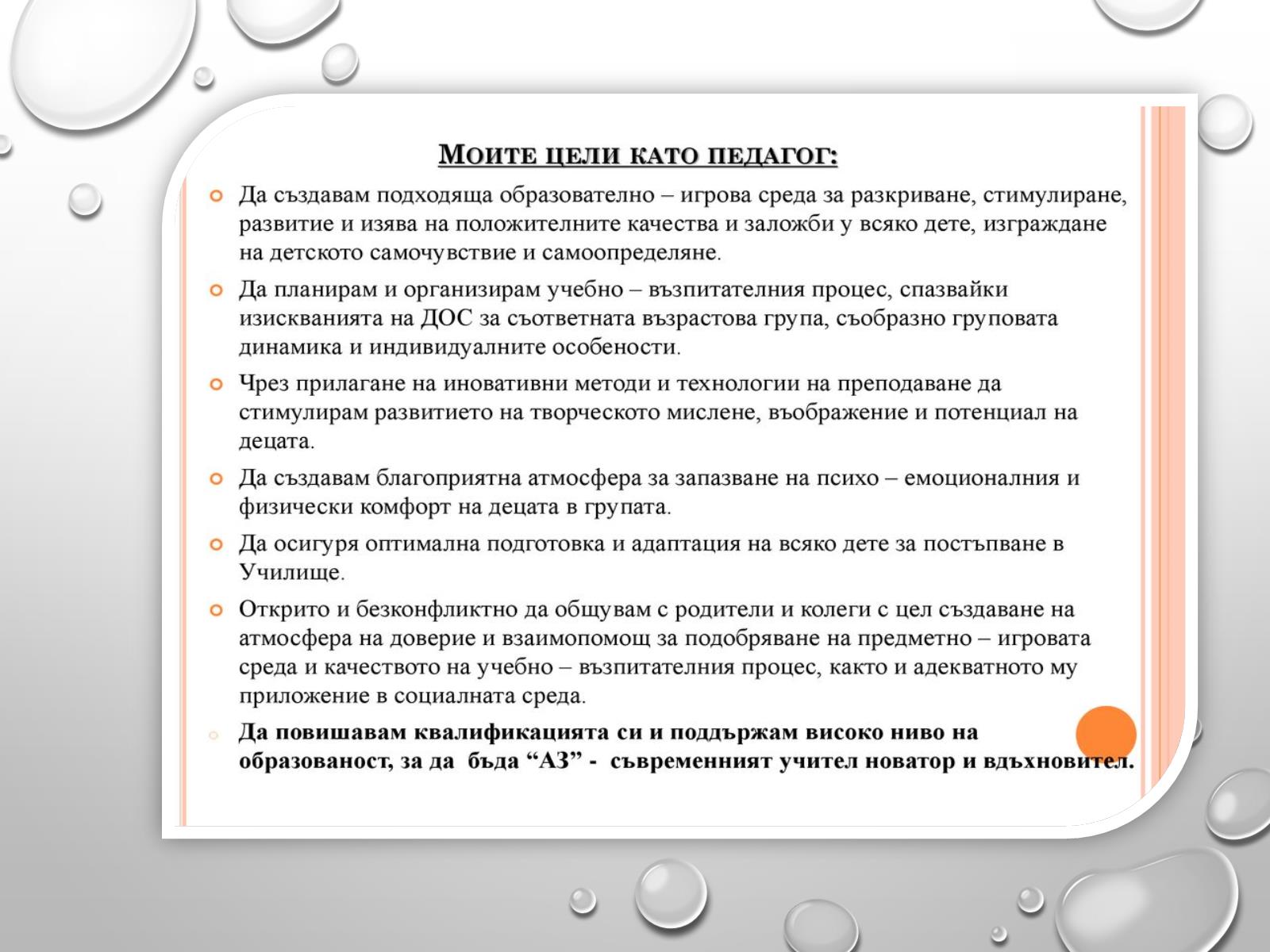 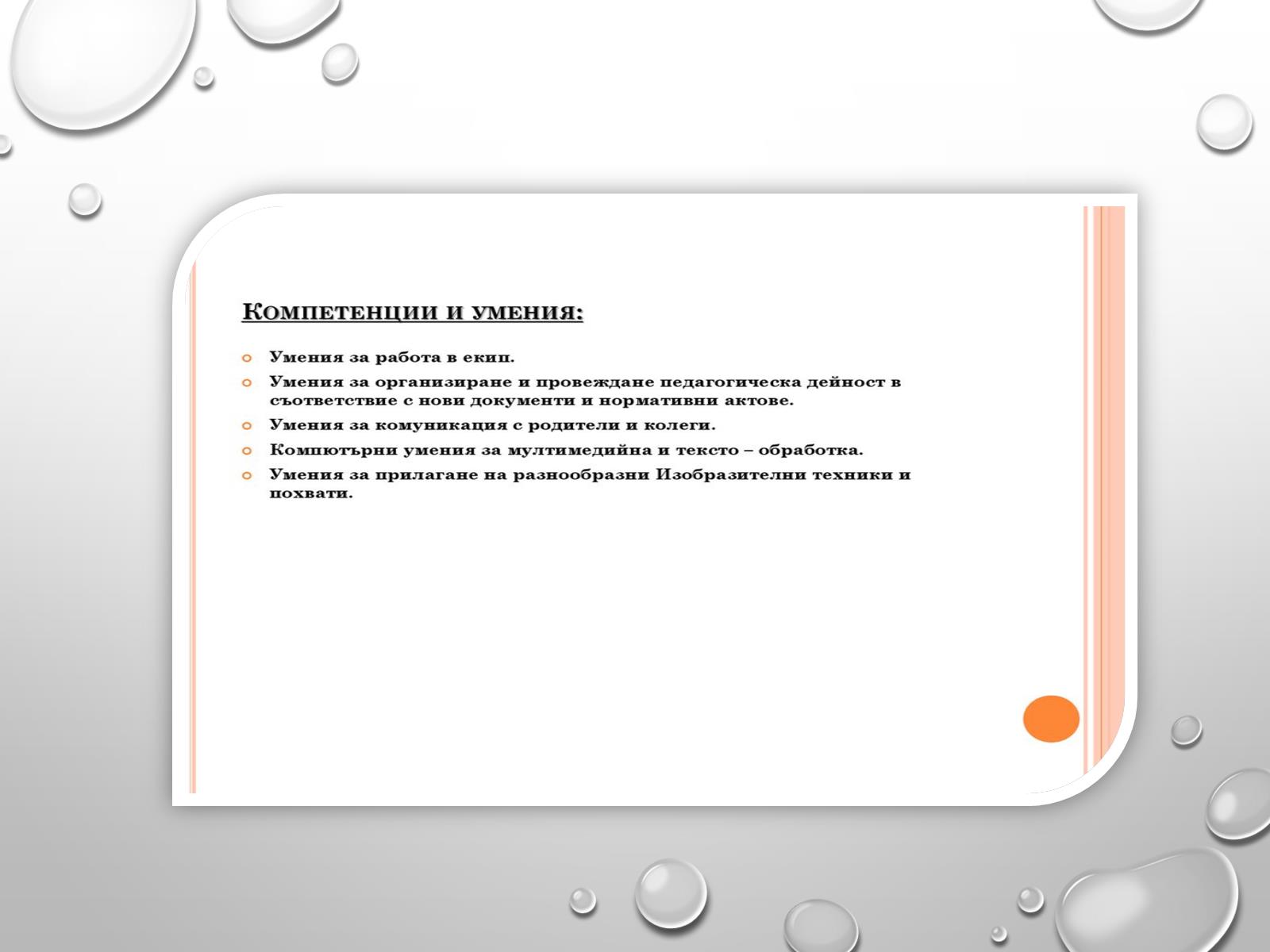 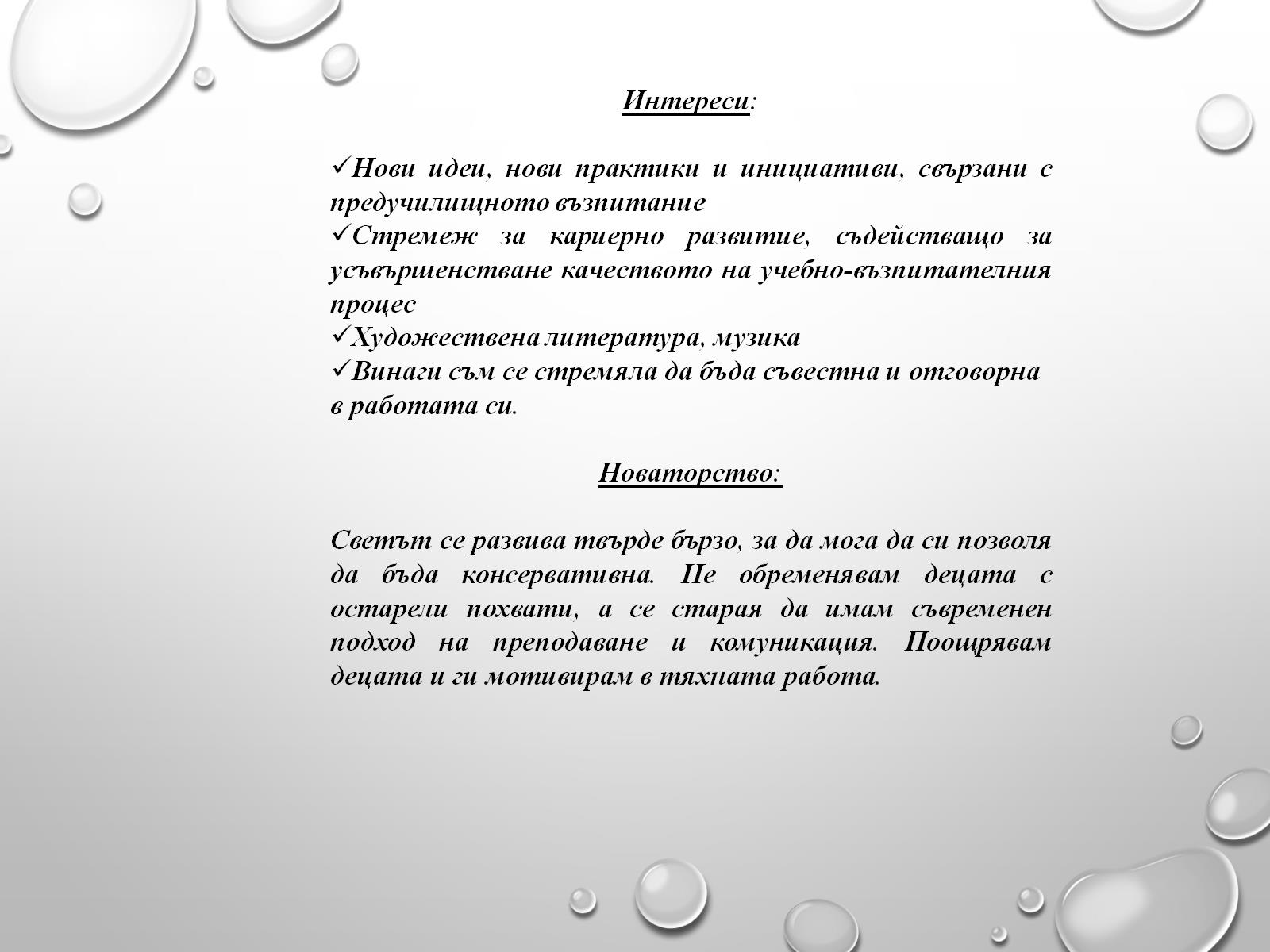 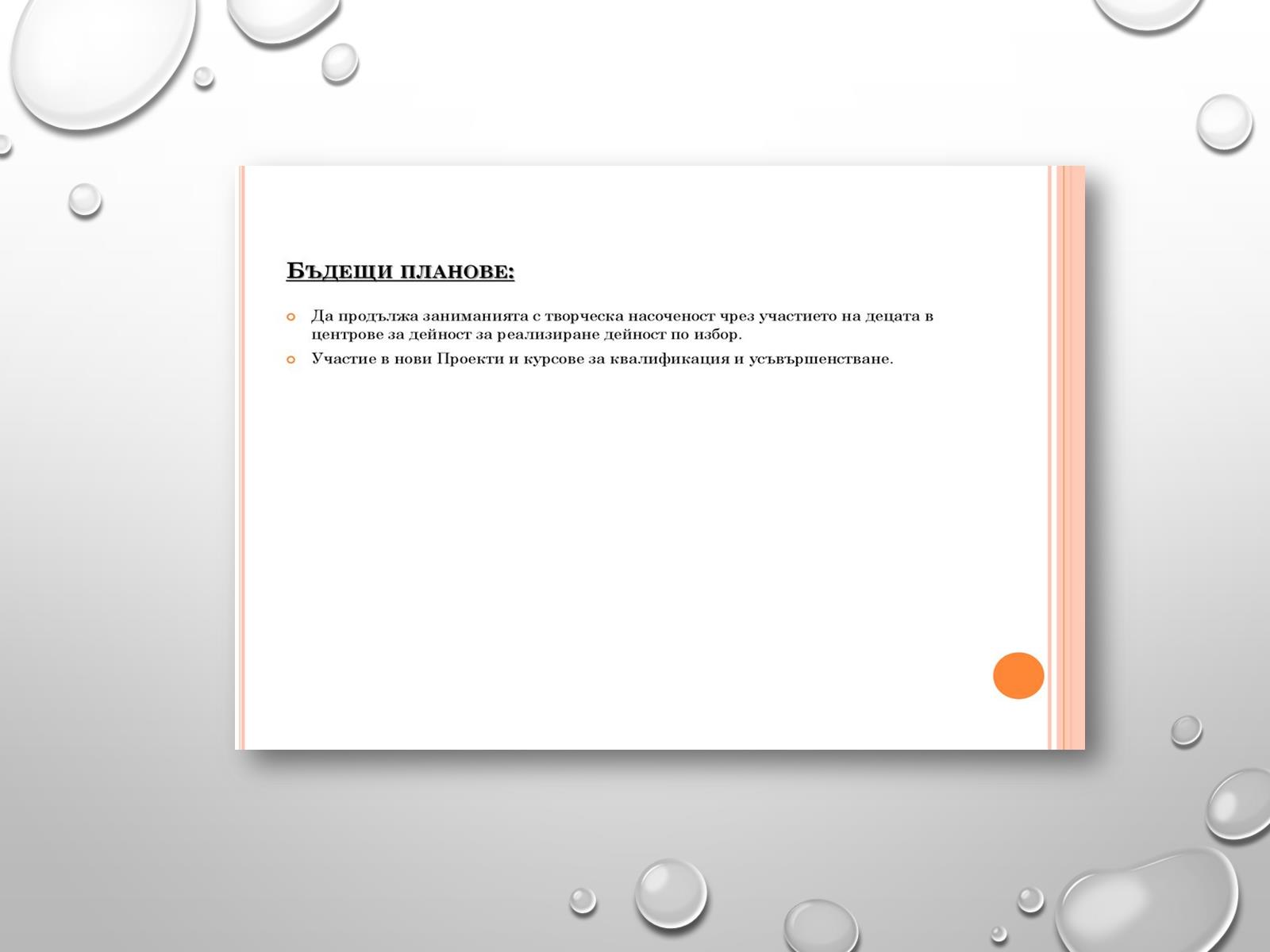 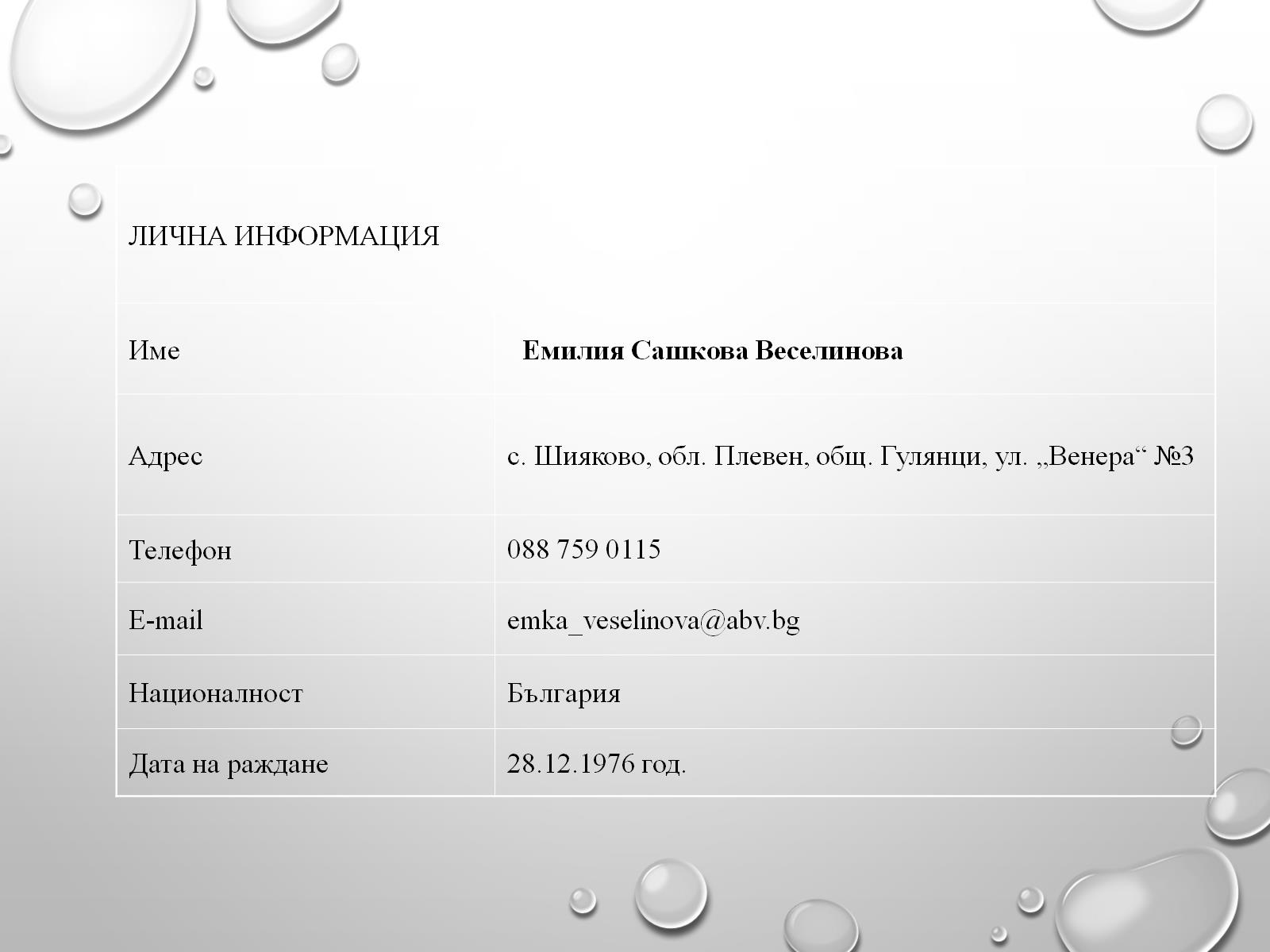 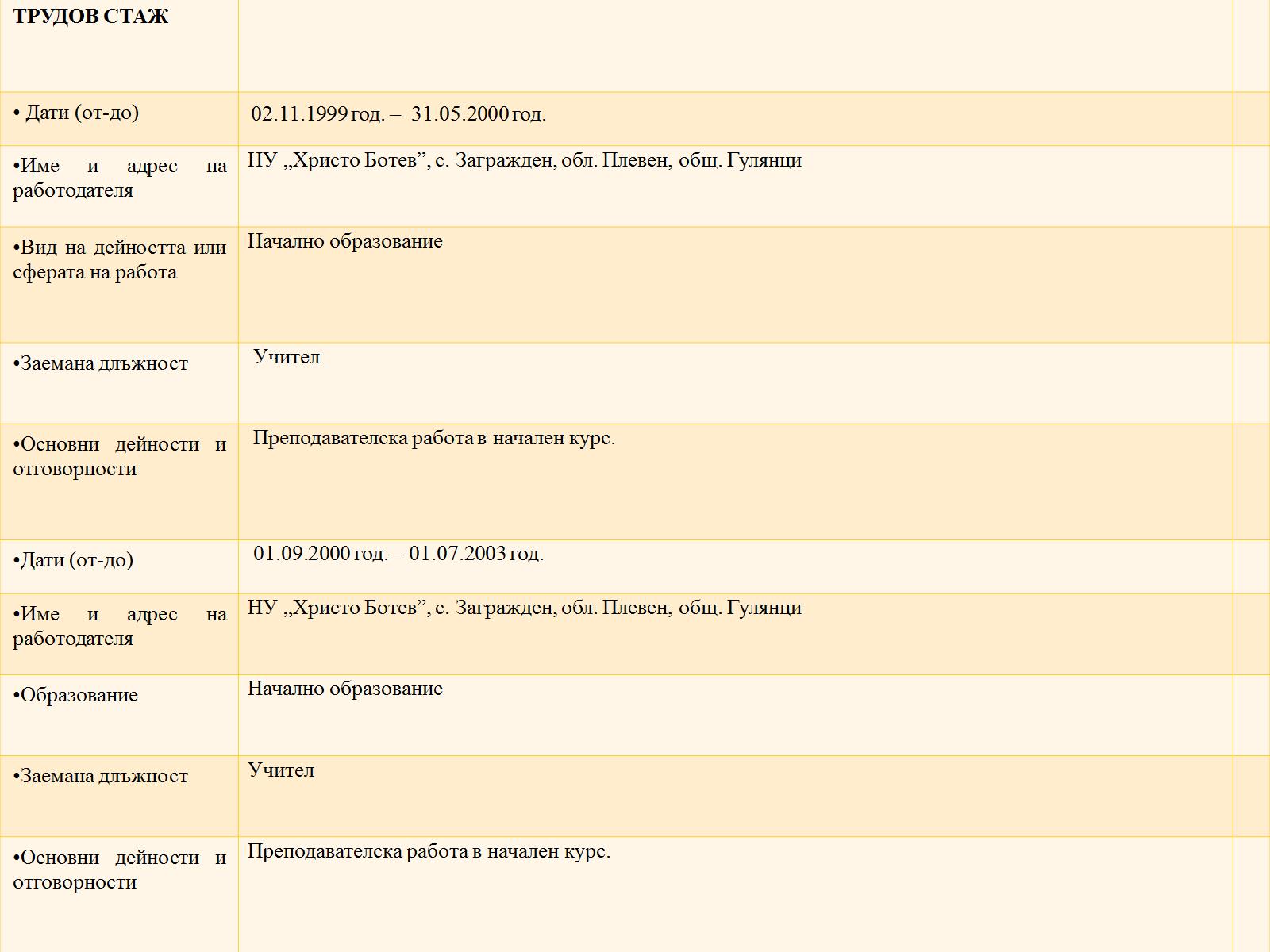 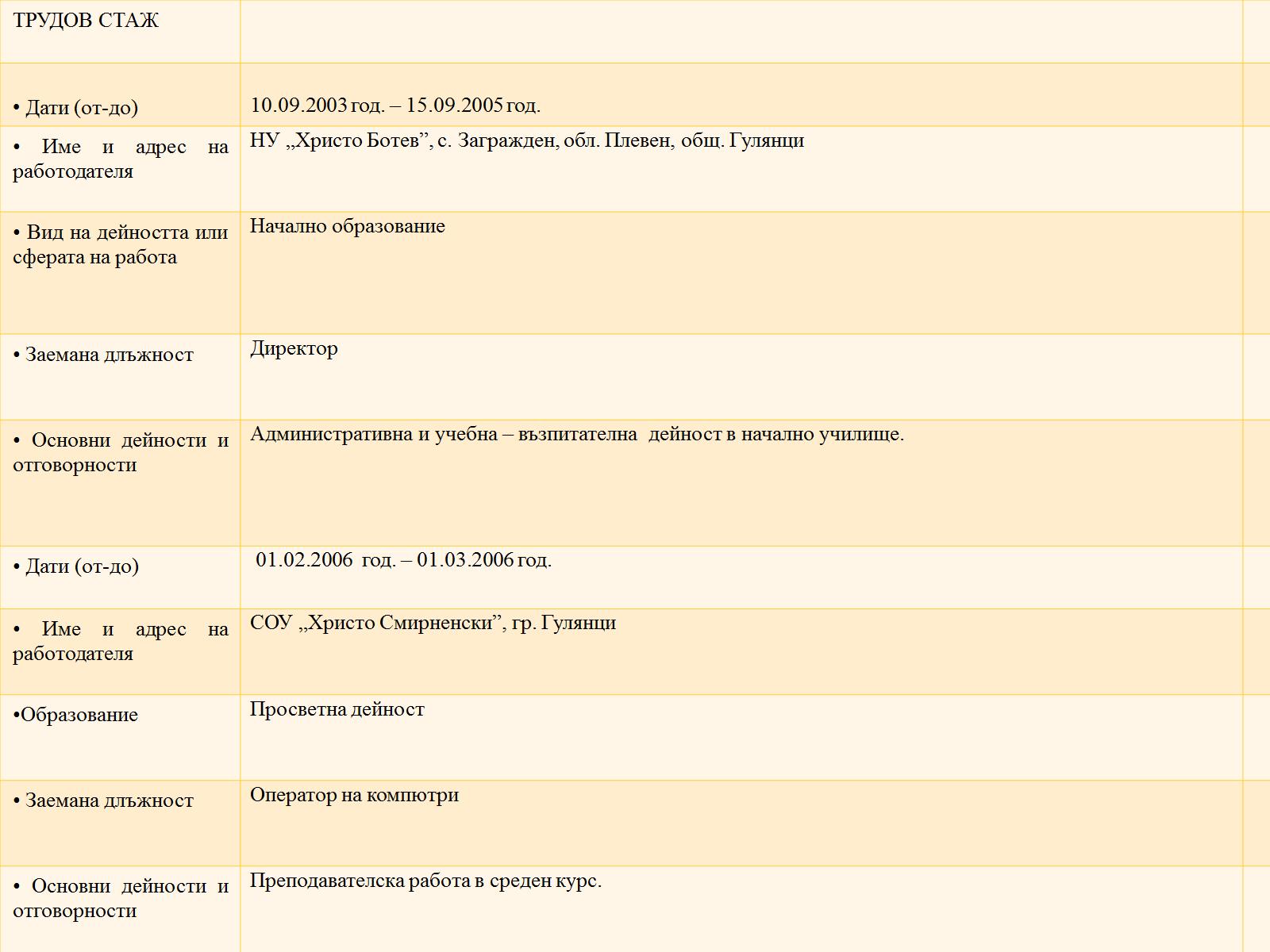 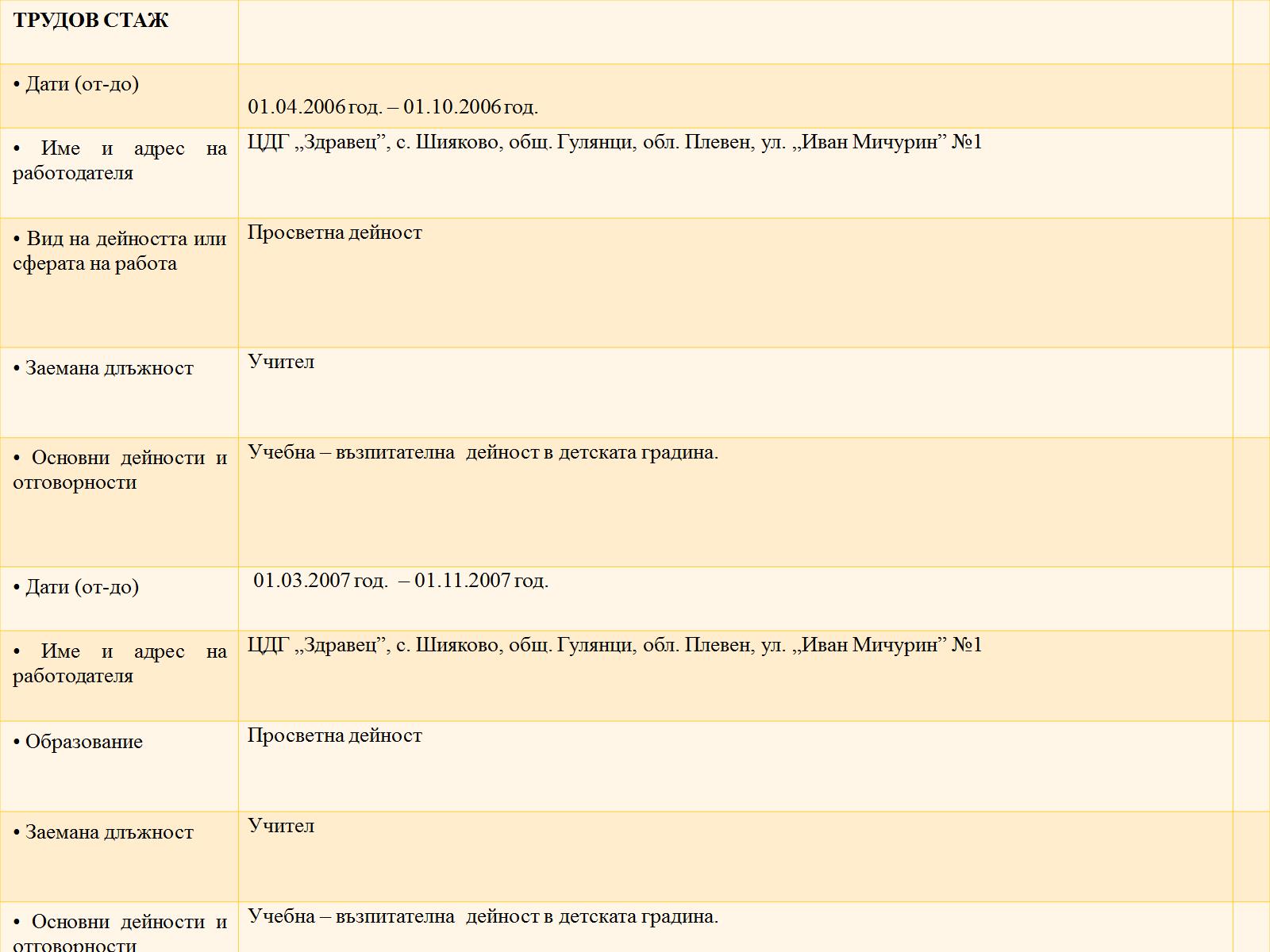 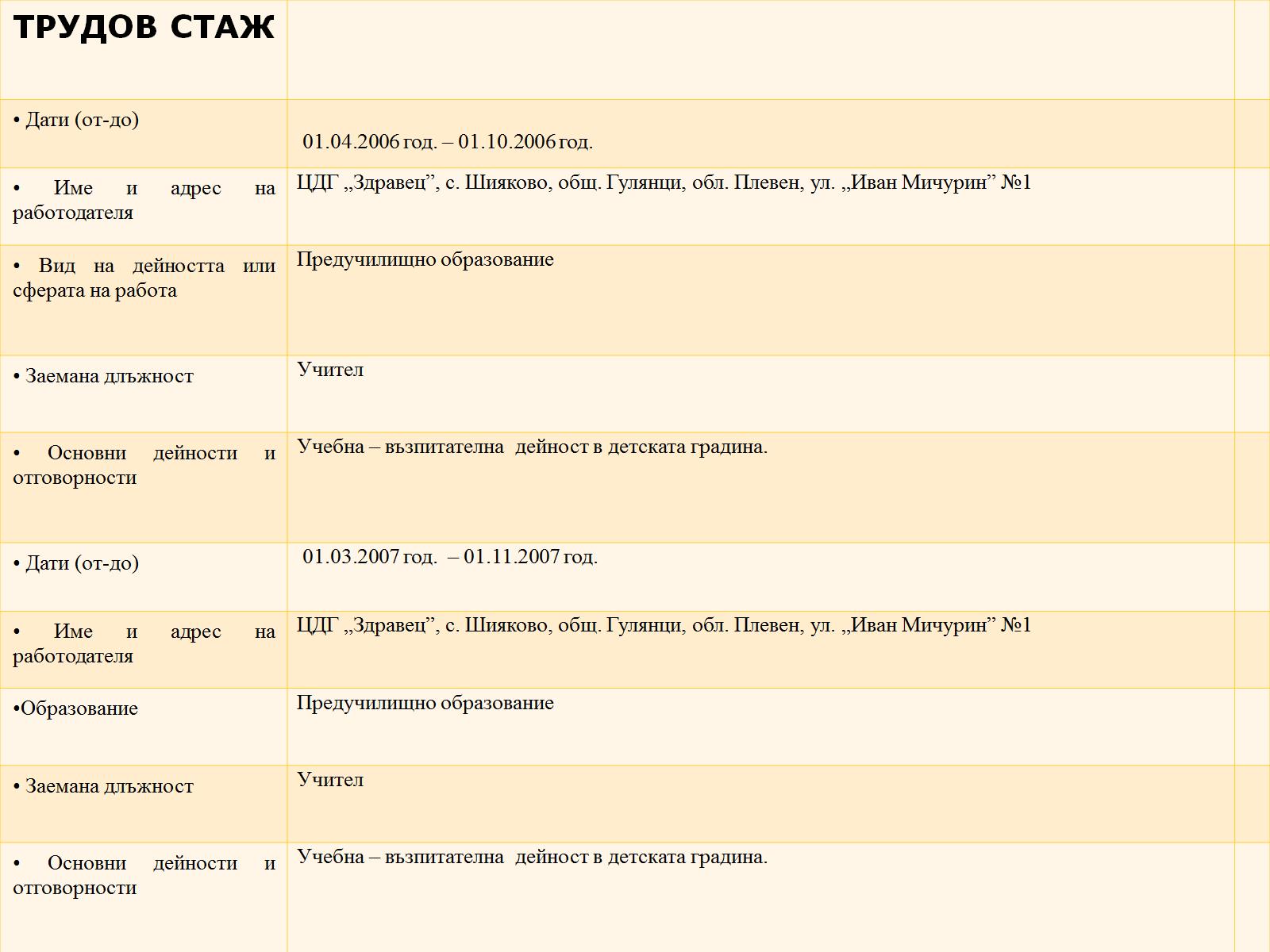 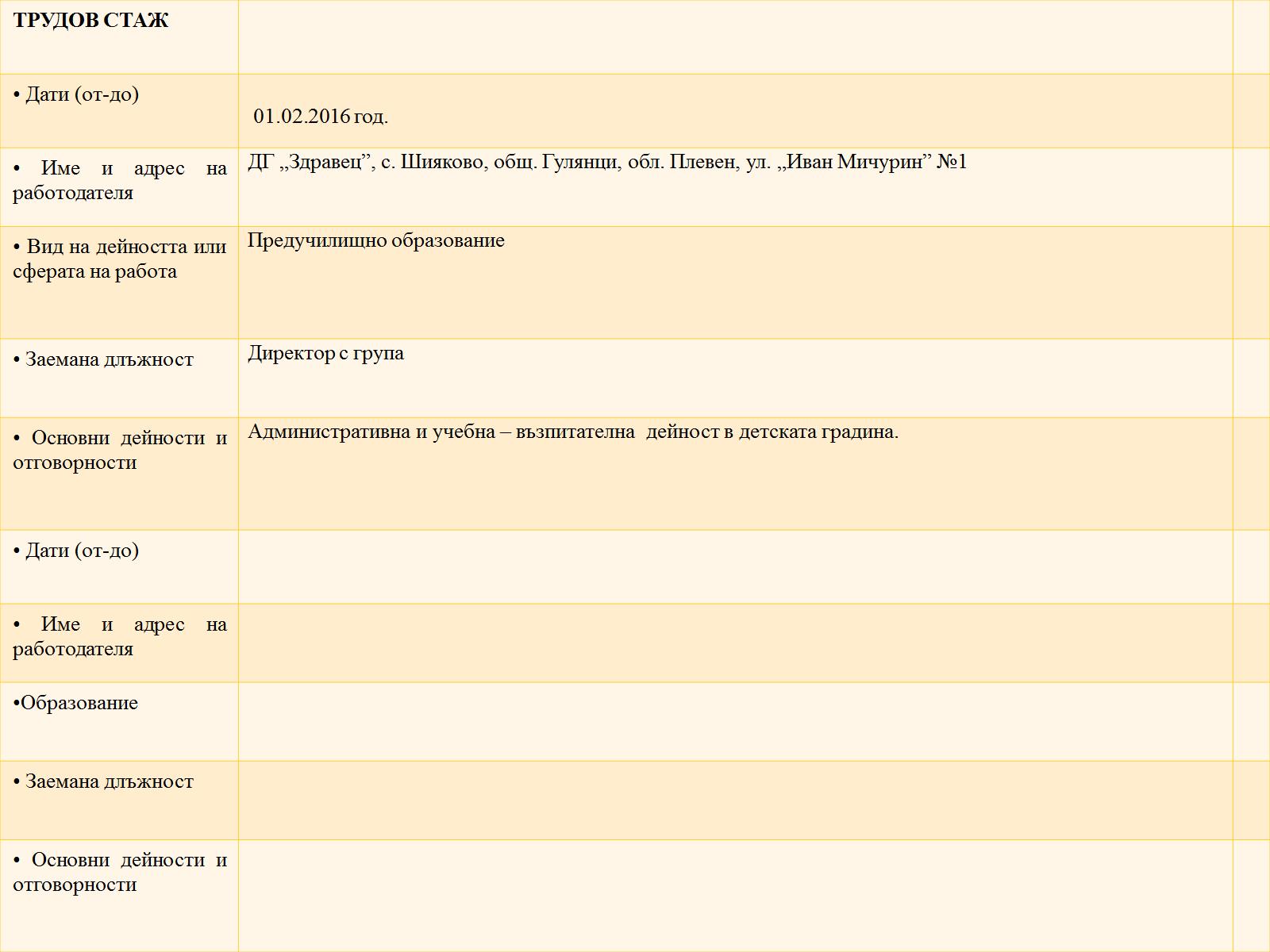 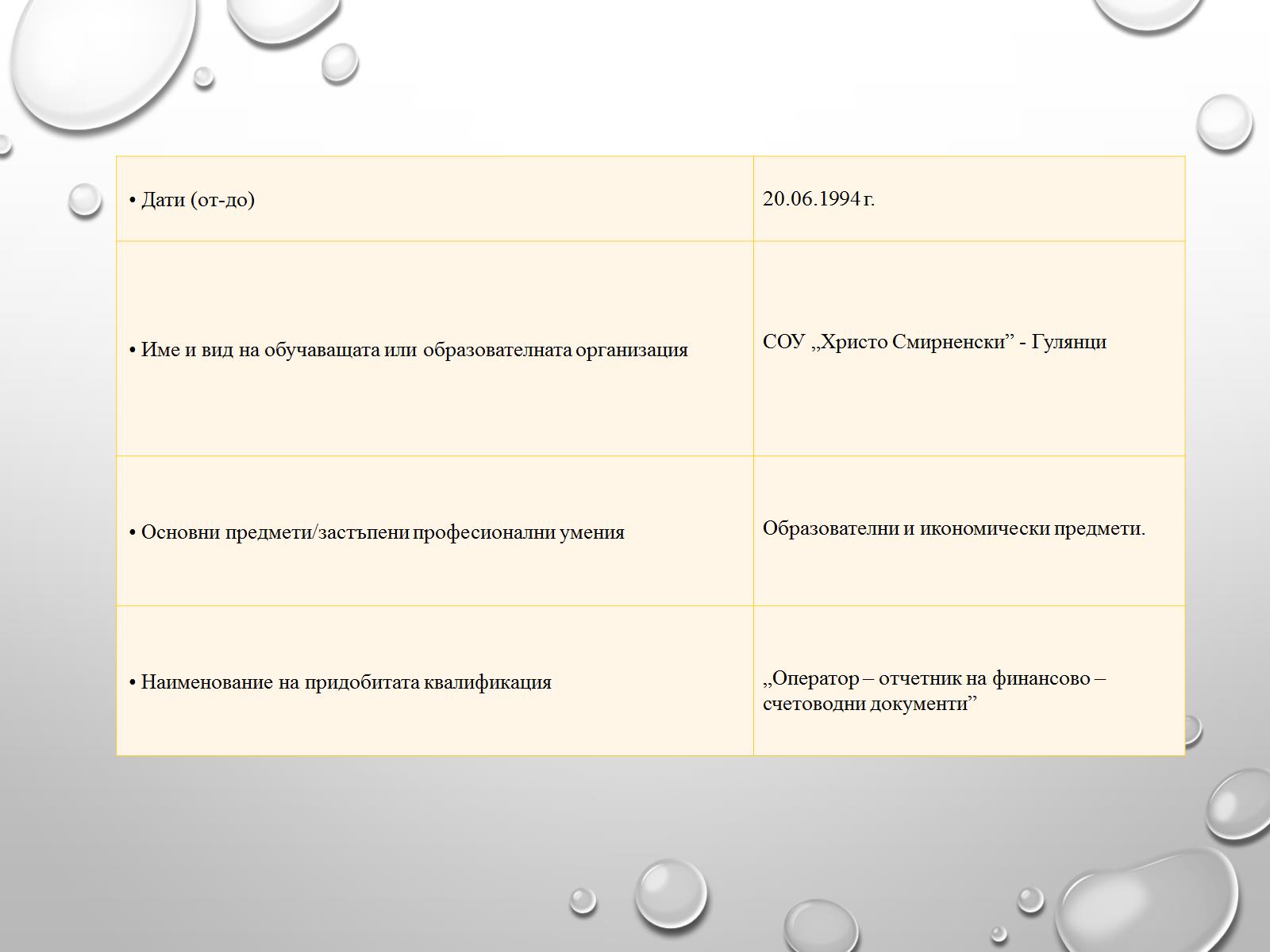 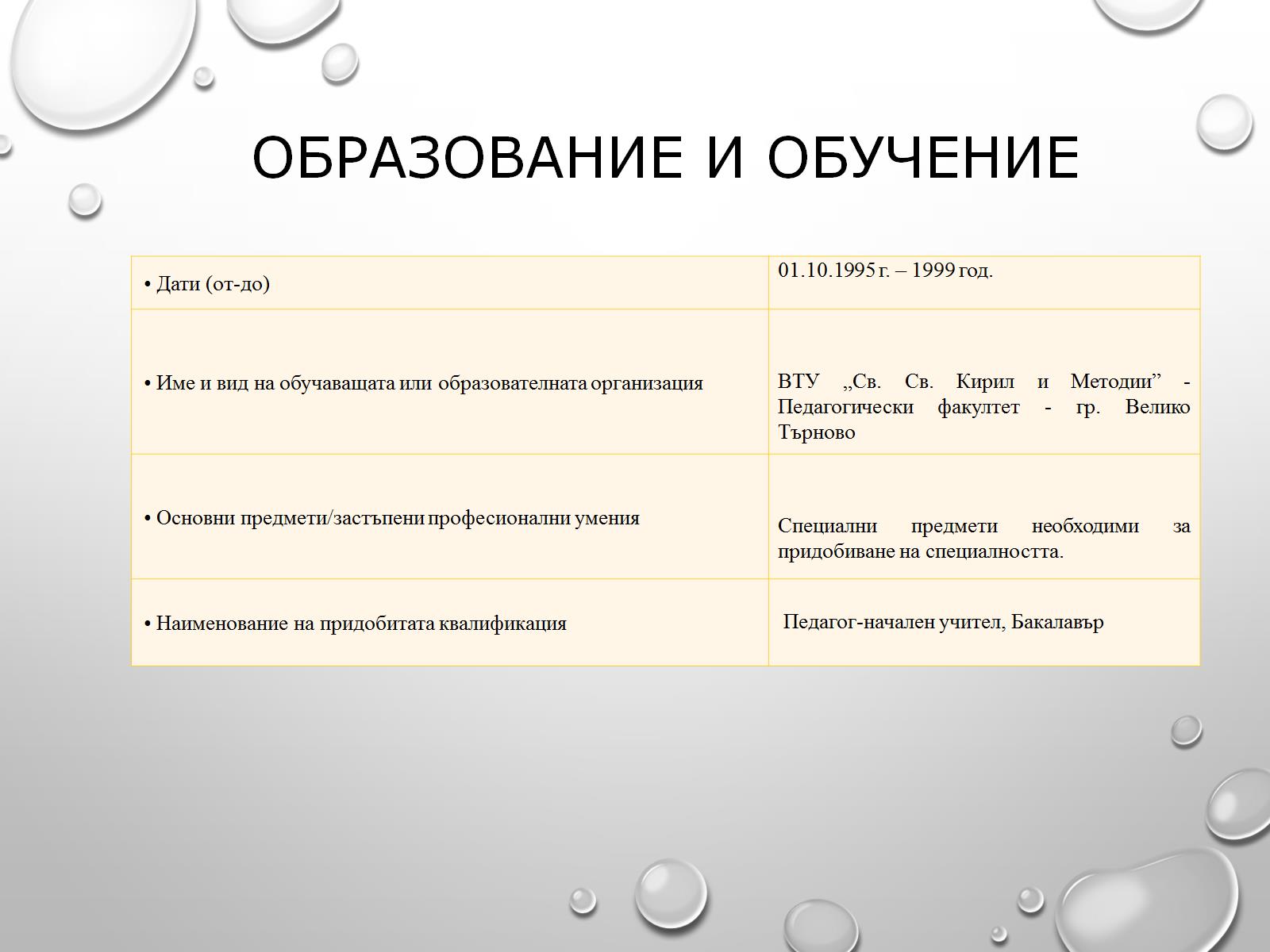 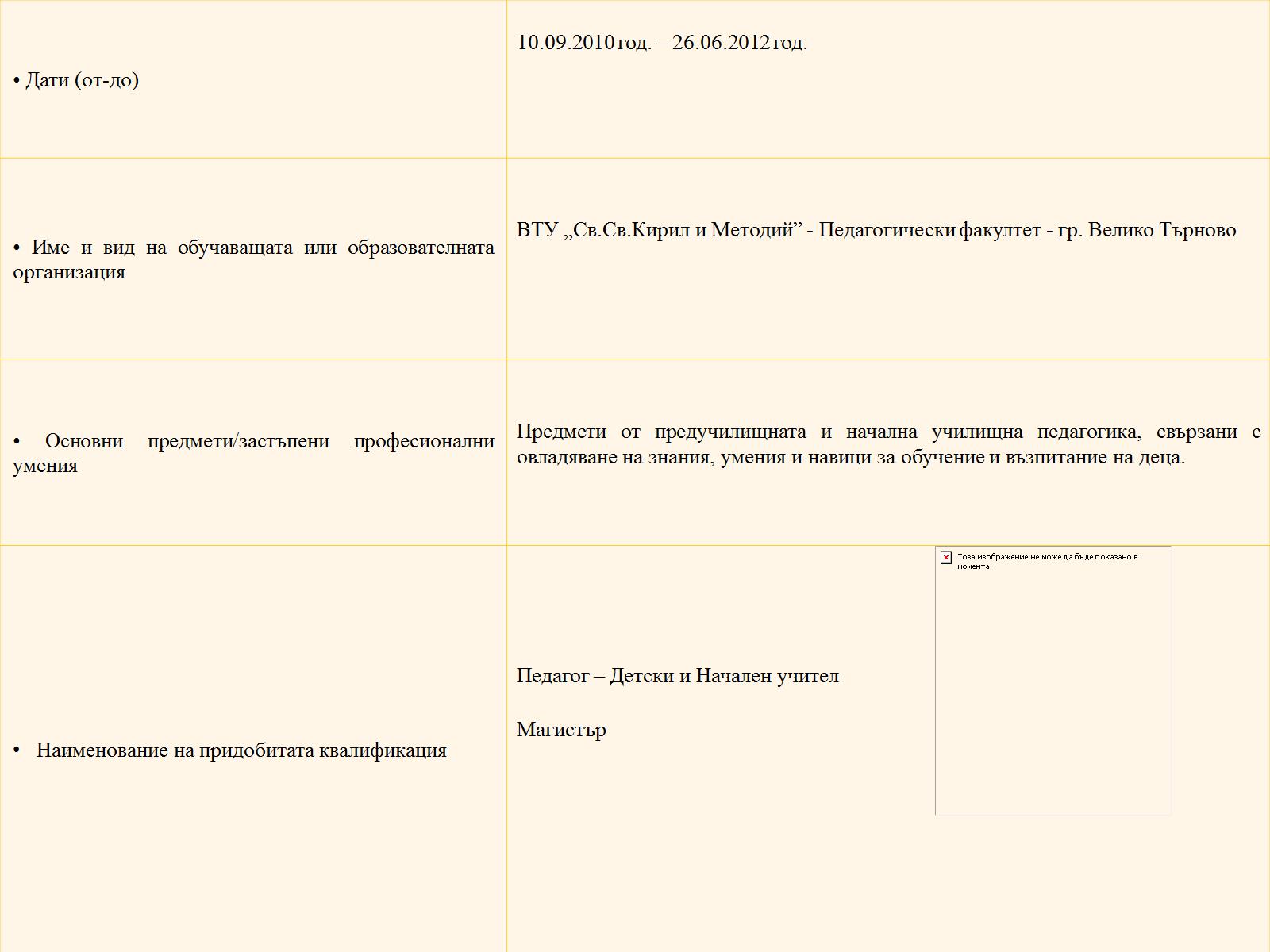 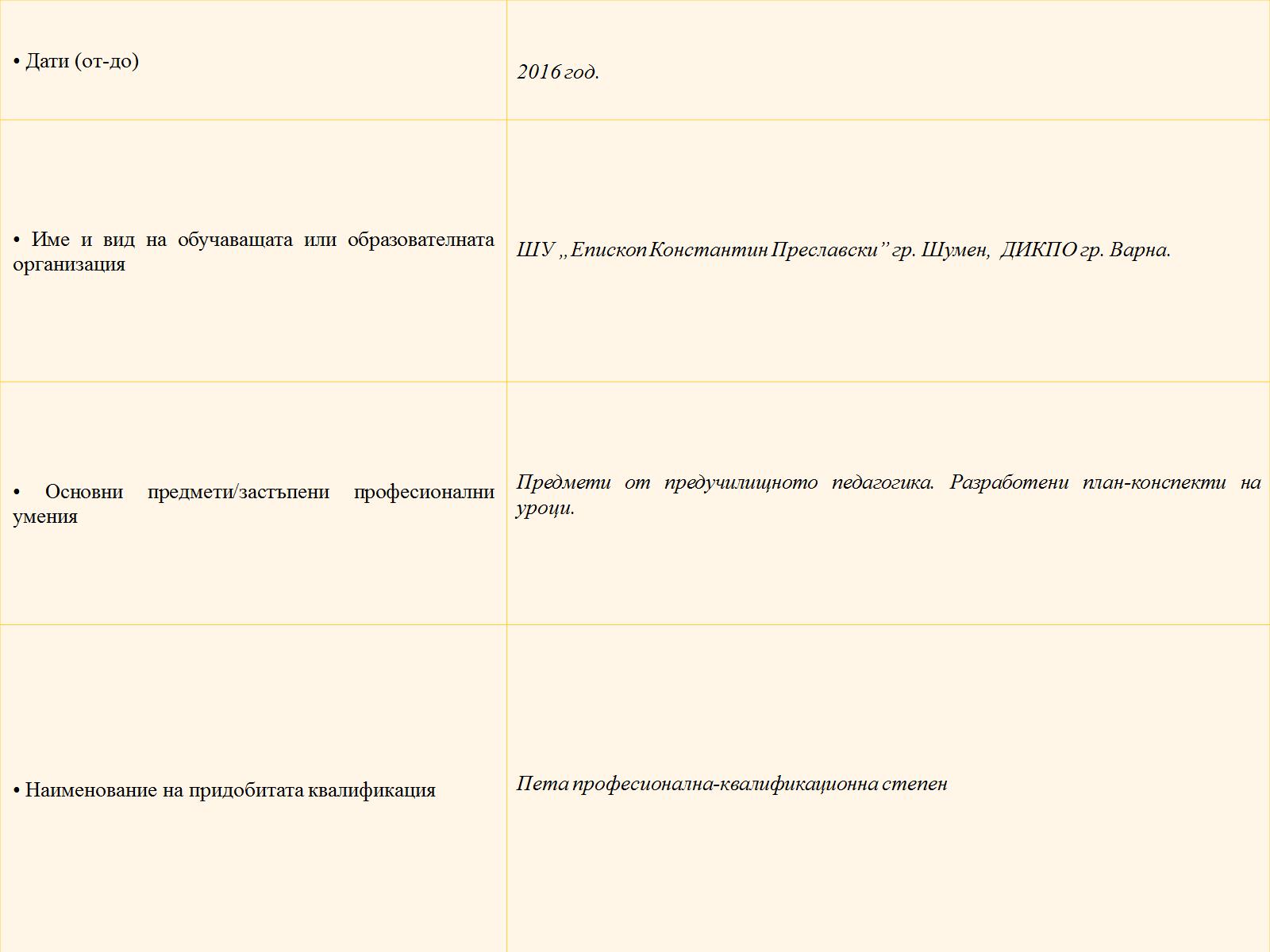 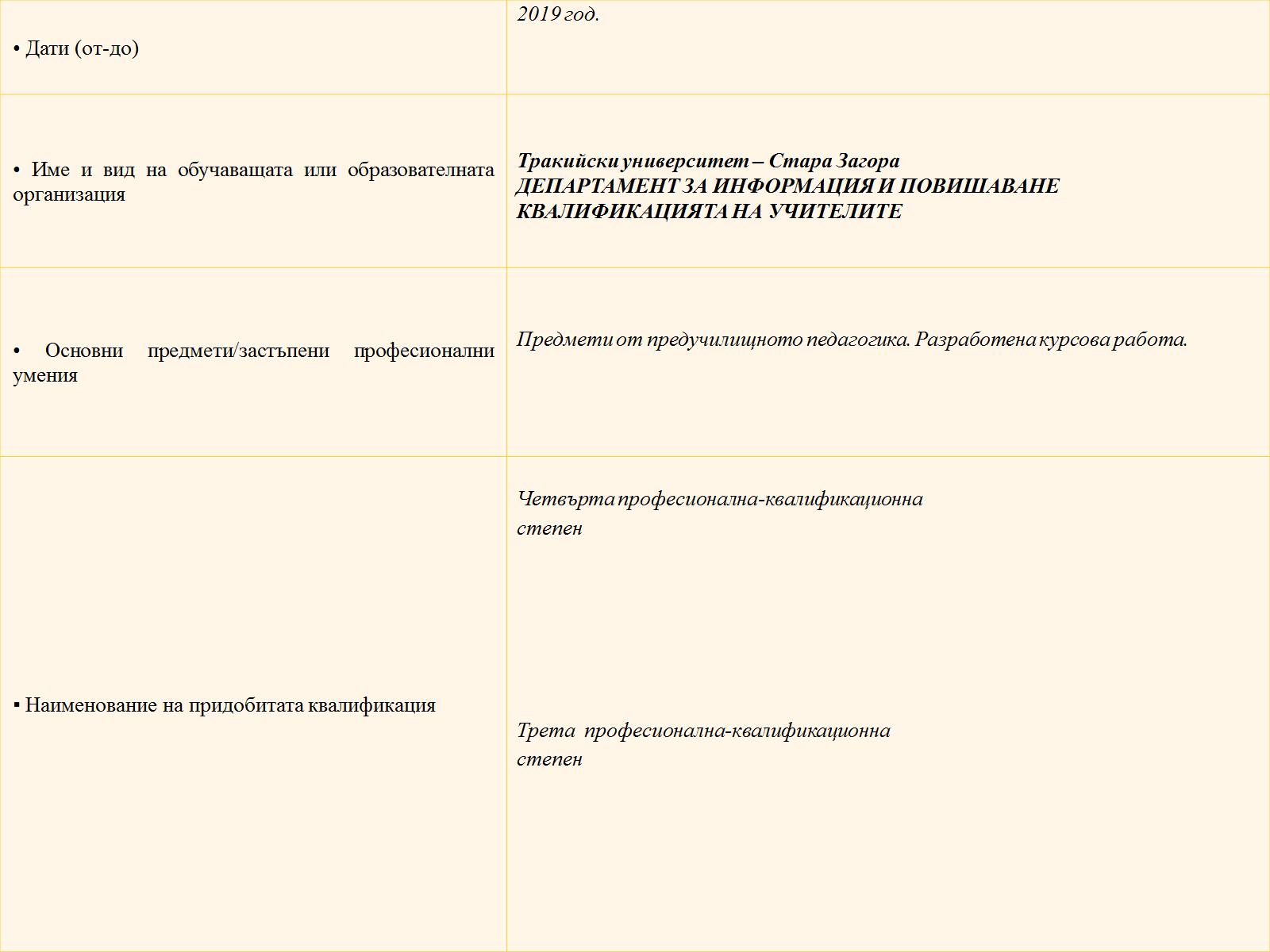 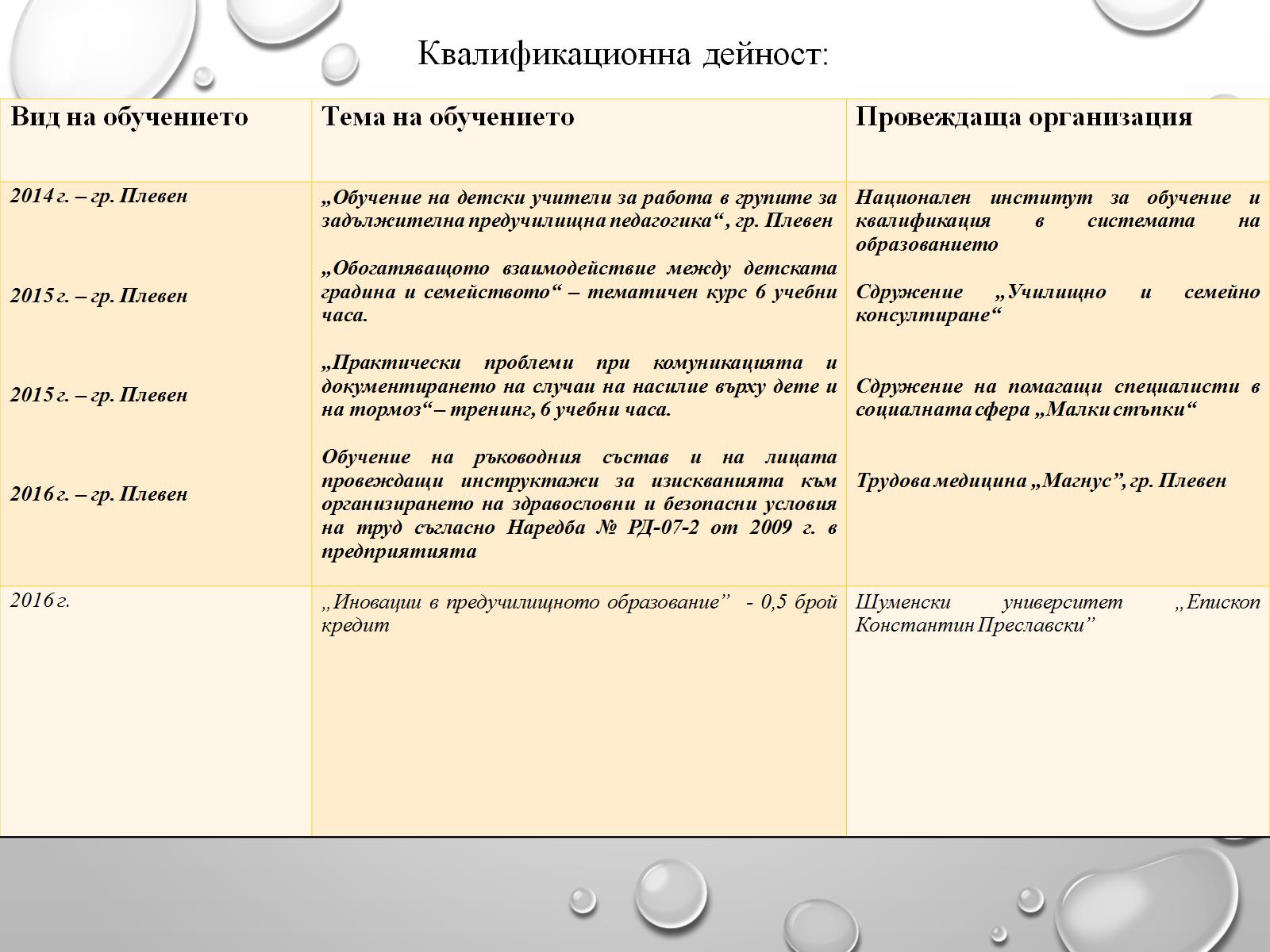 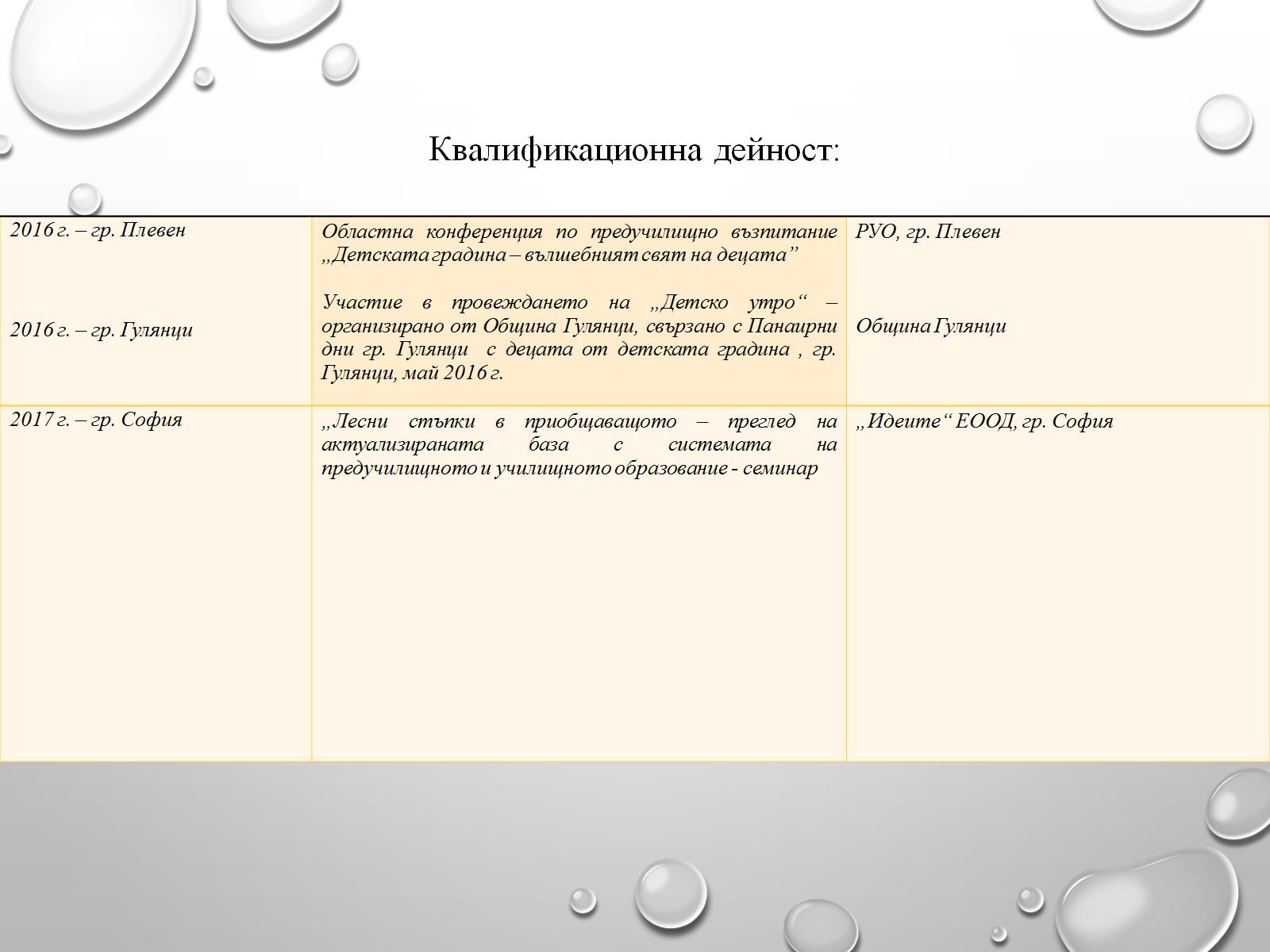 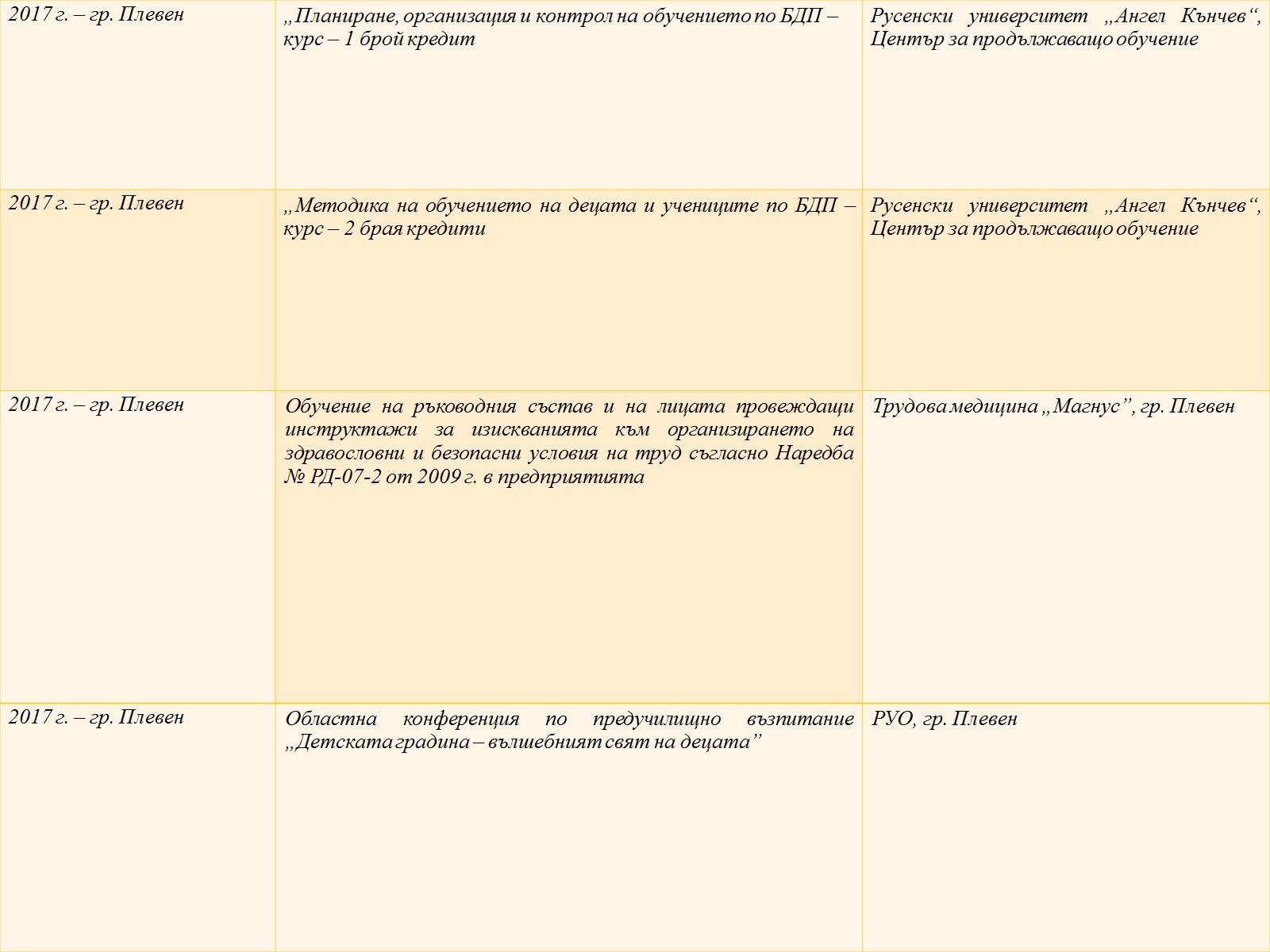 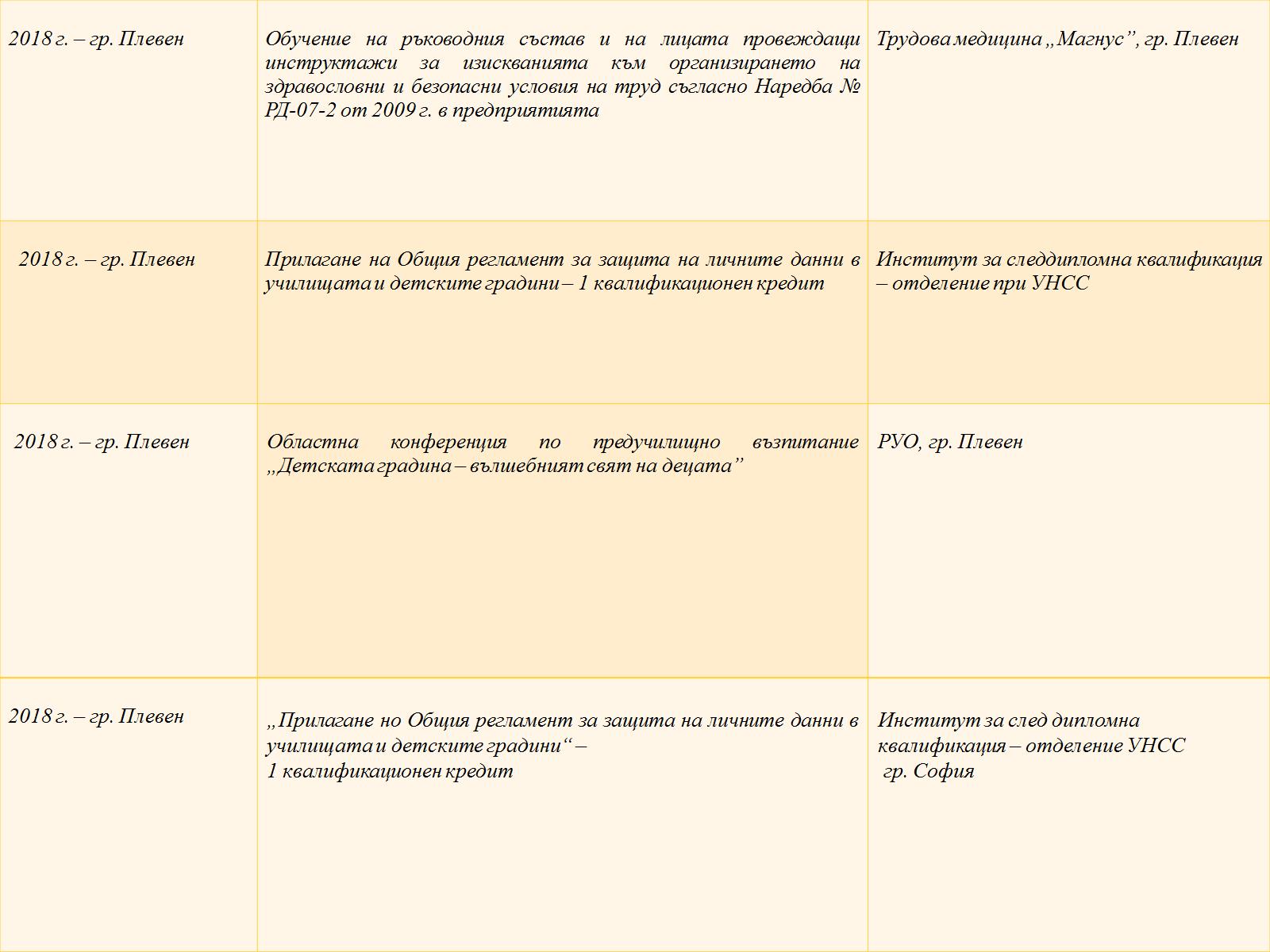 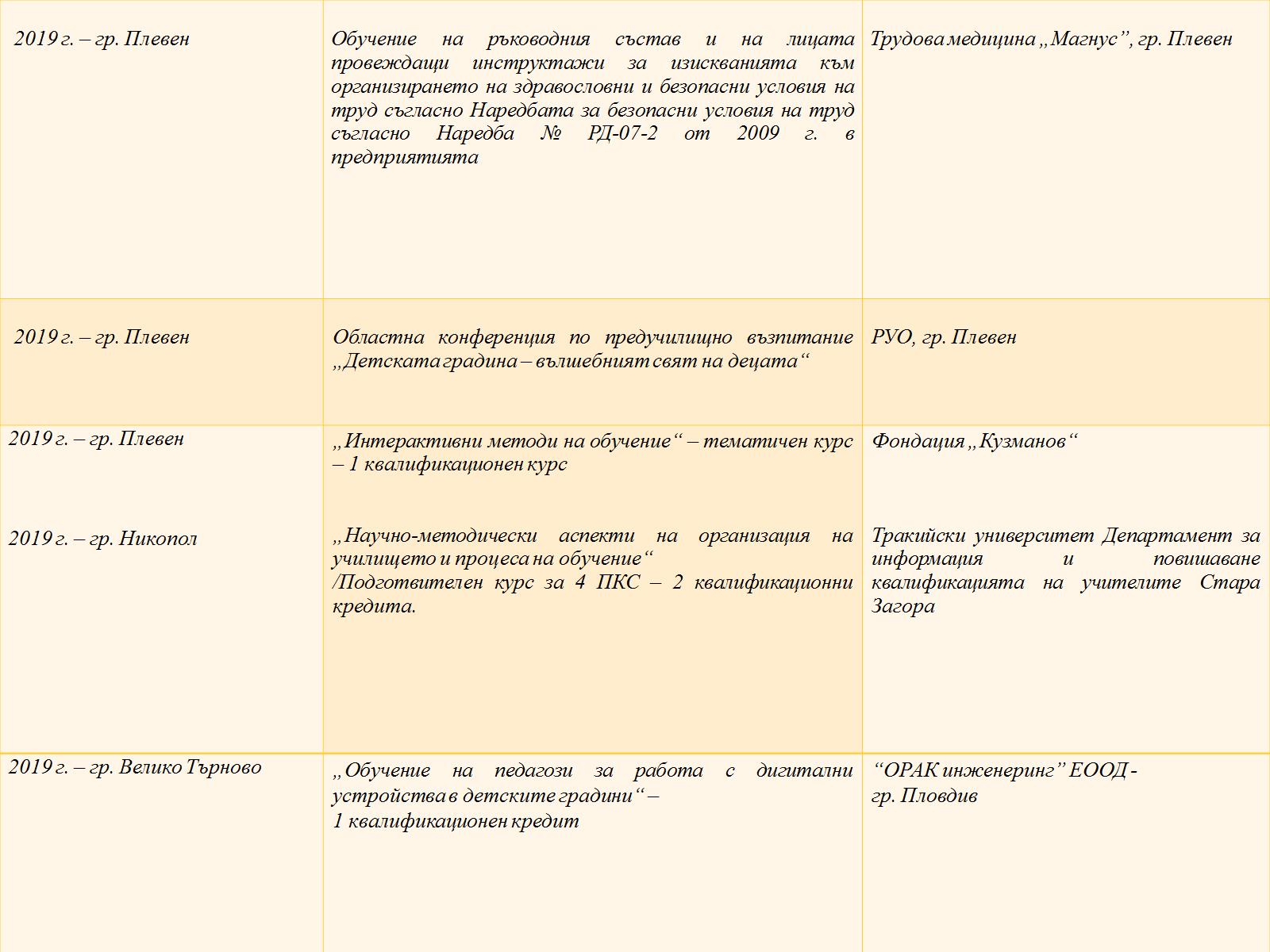 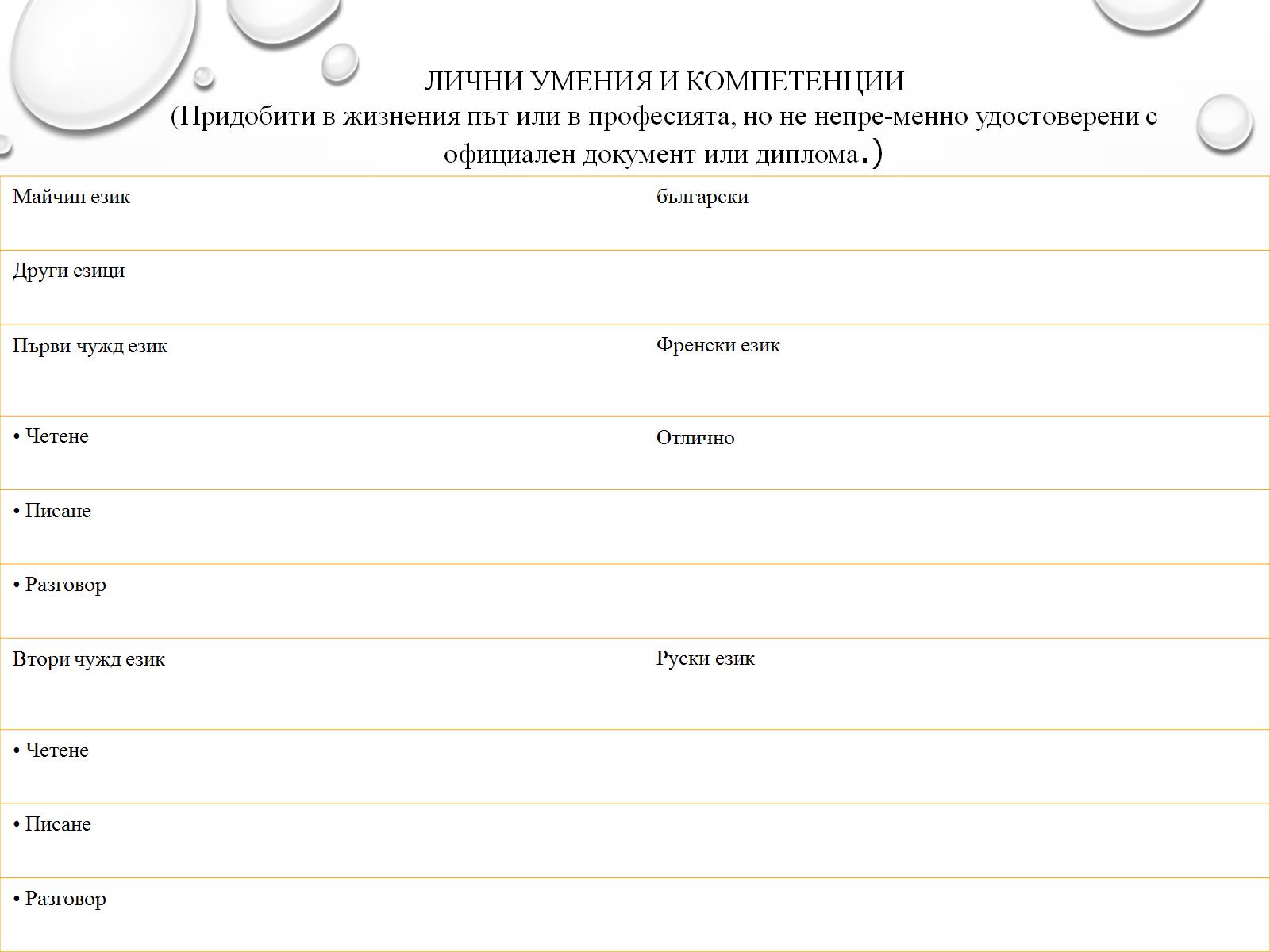 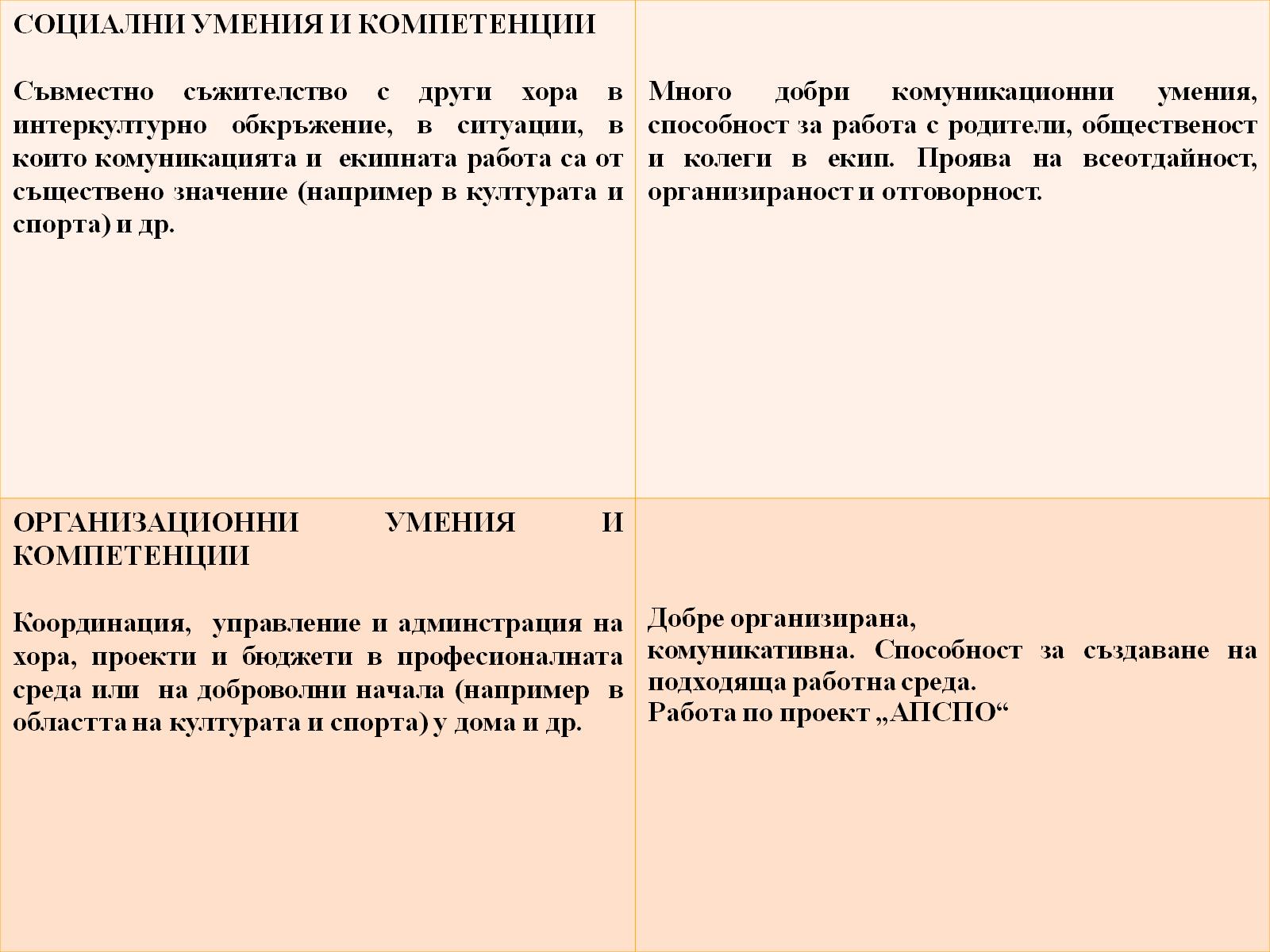 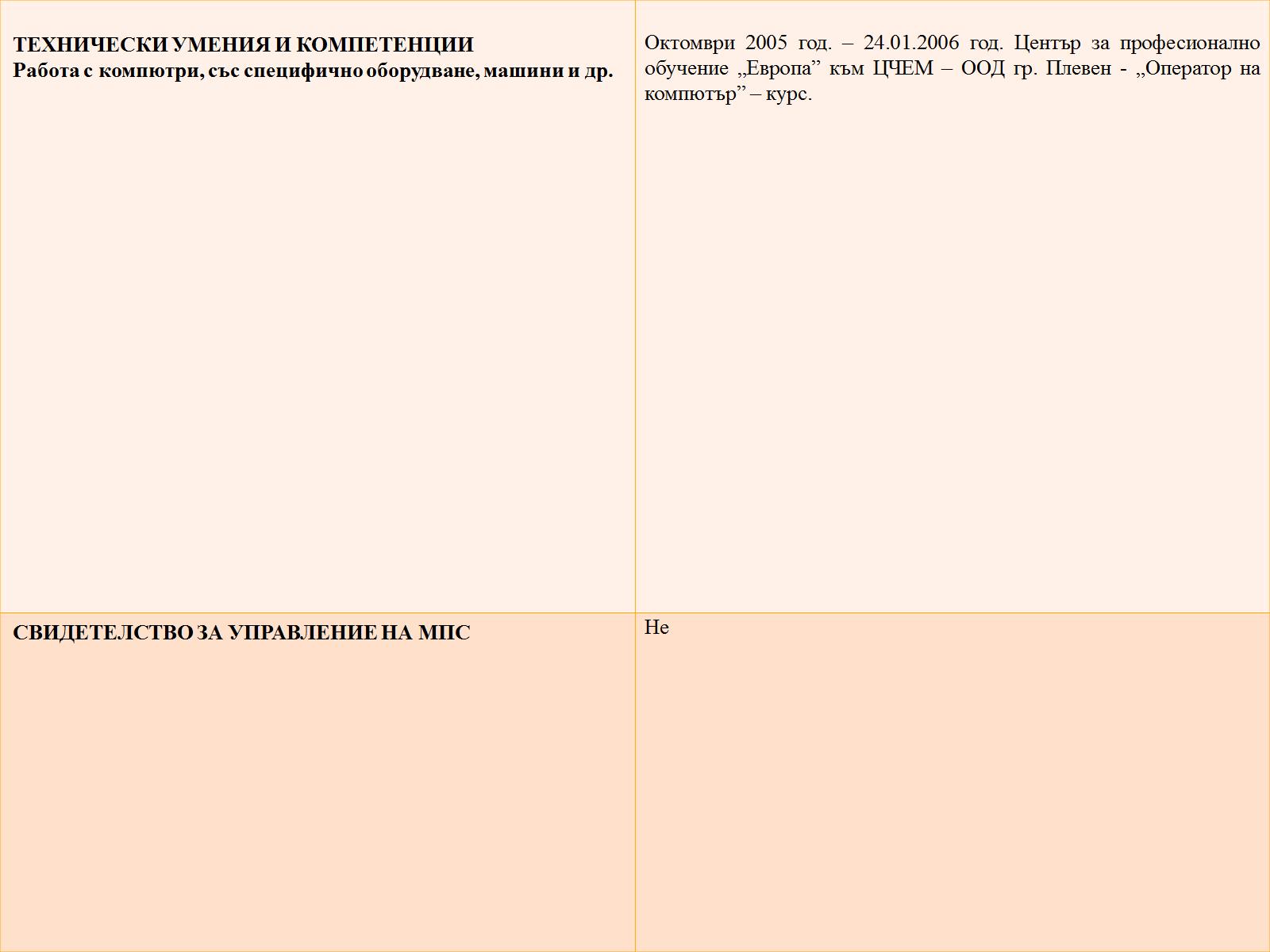 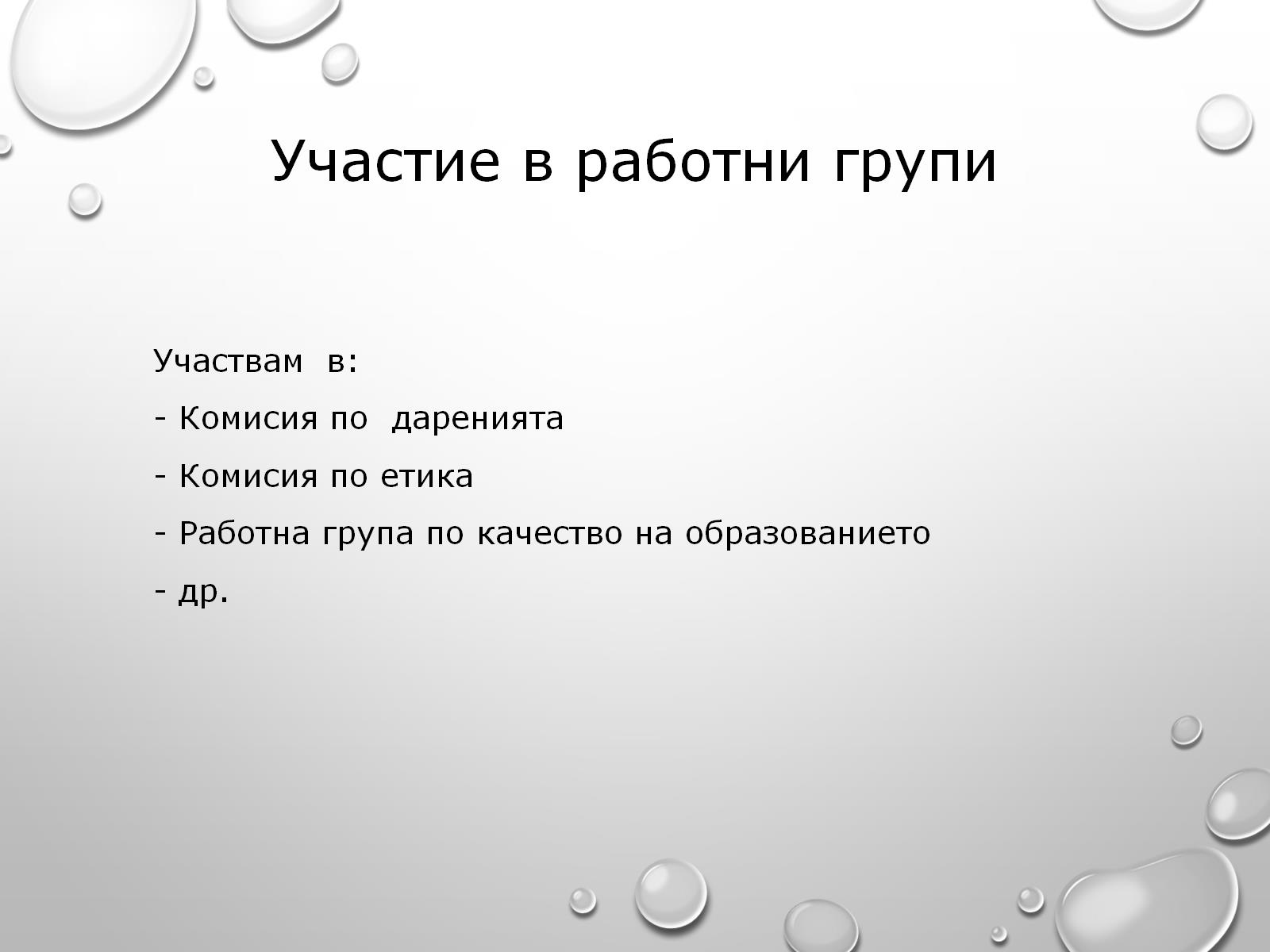 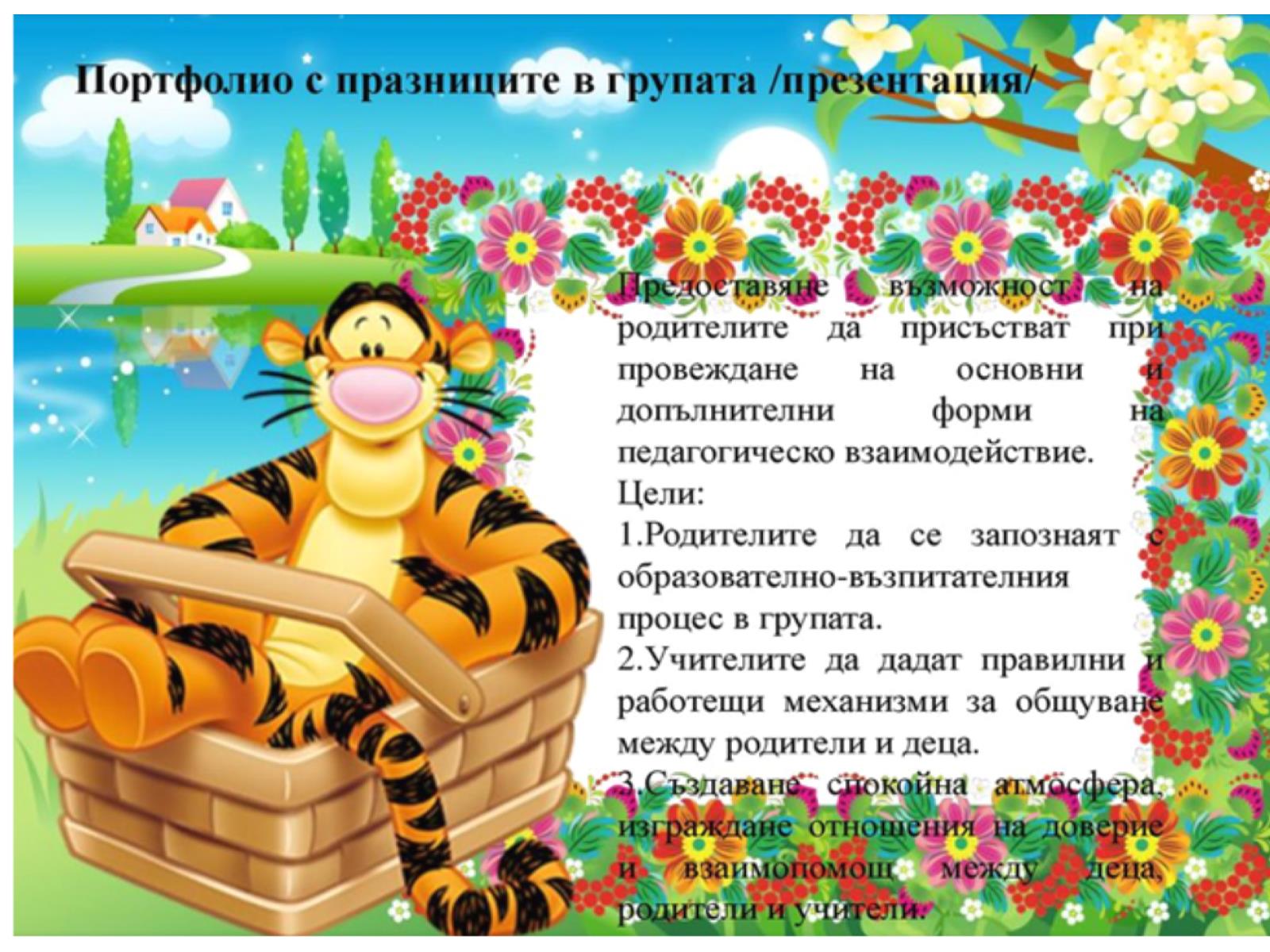 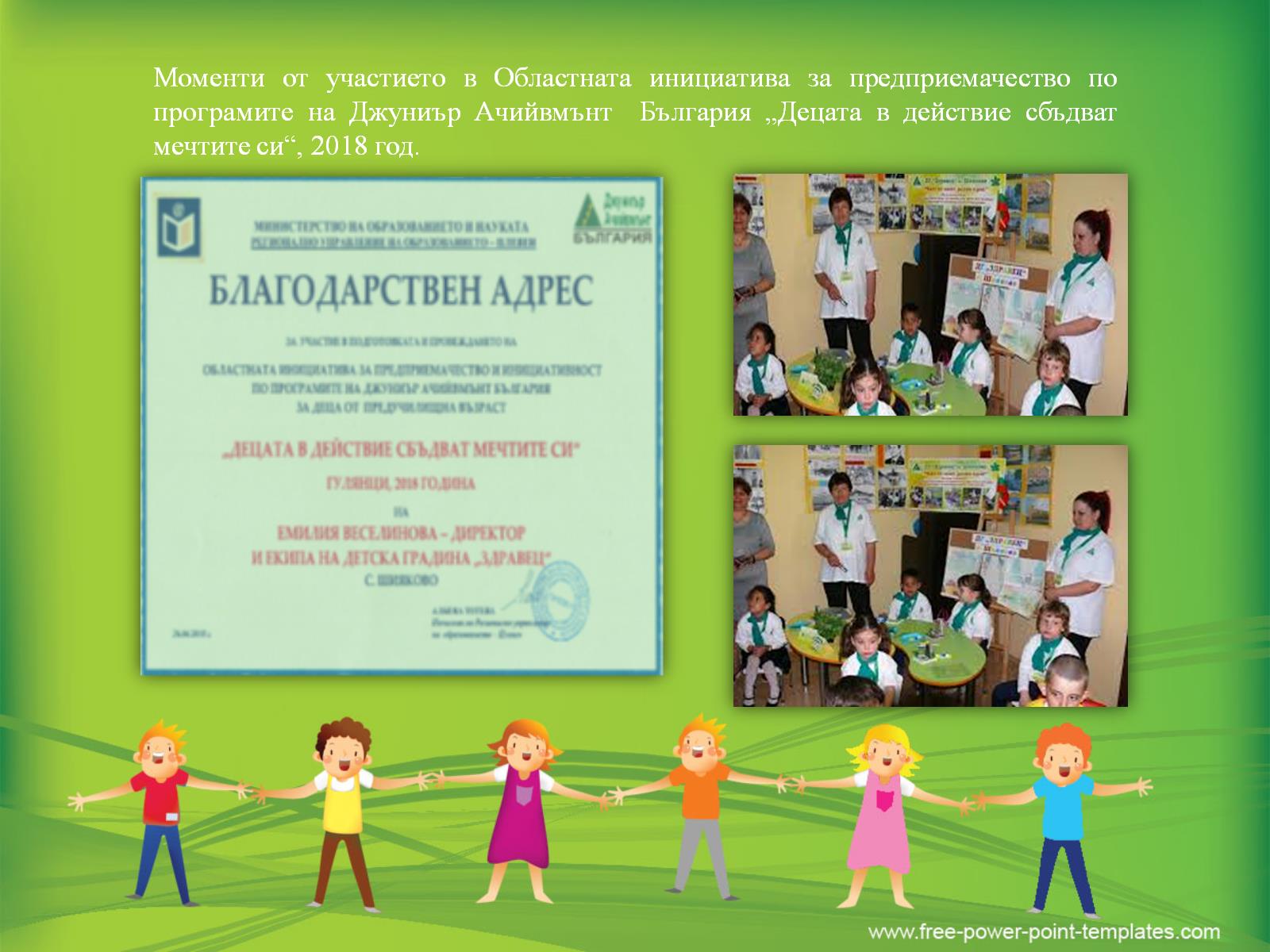 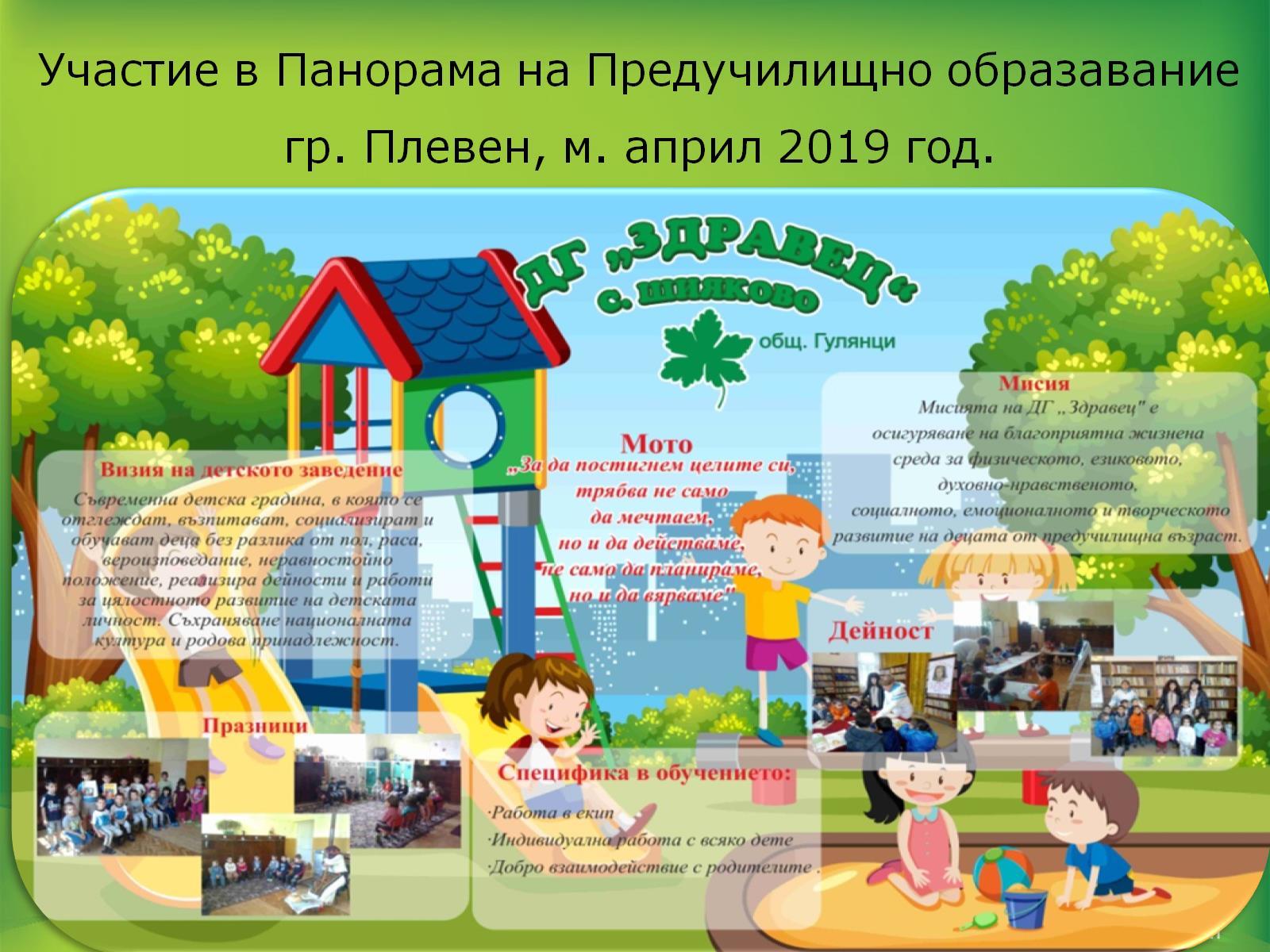 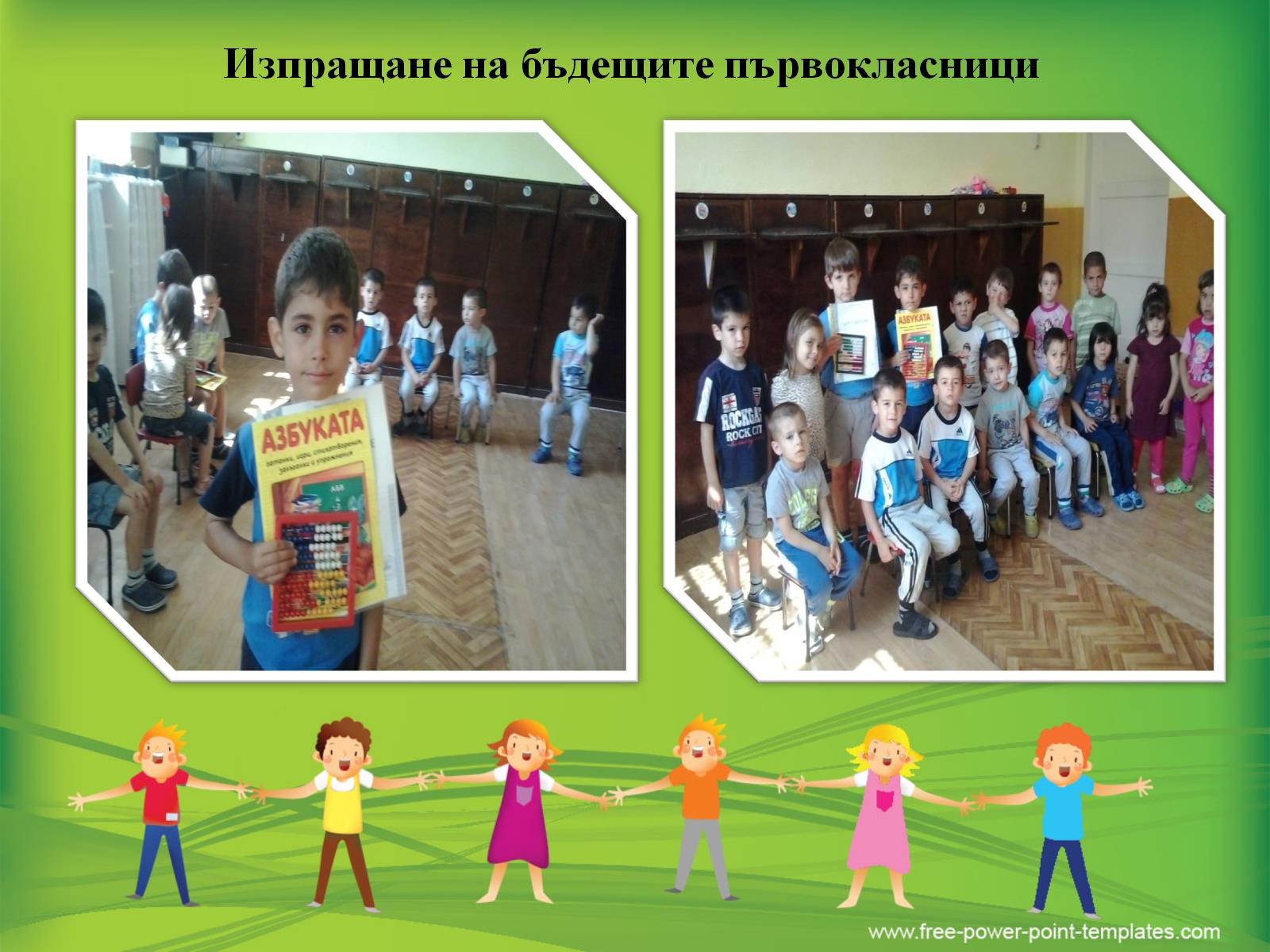 Изпращане на бъдещите първокласници
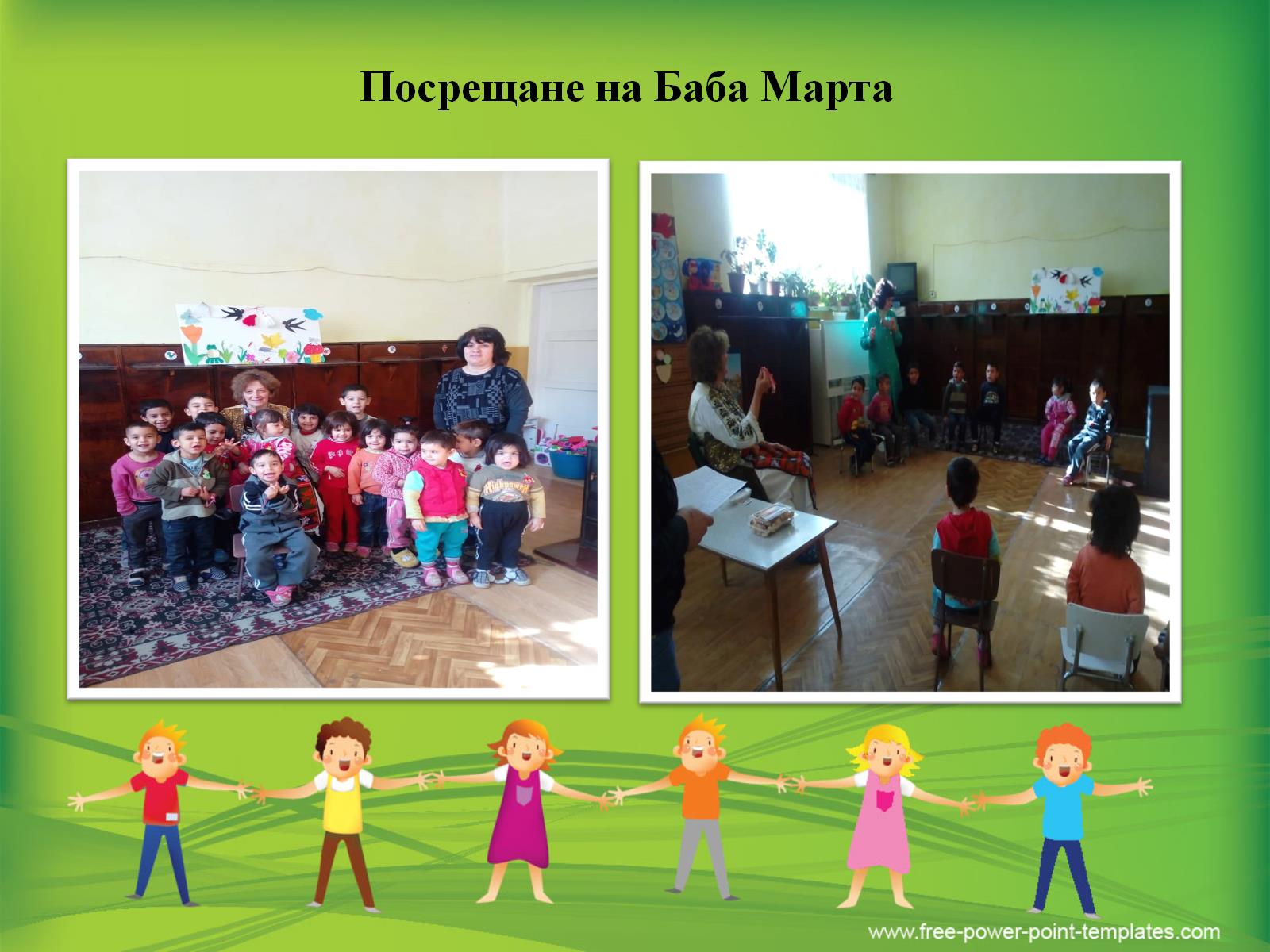 Посрещане на Баба Марта
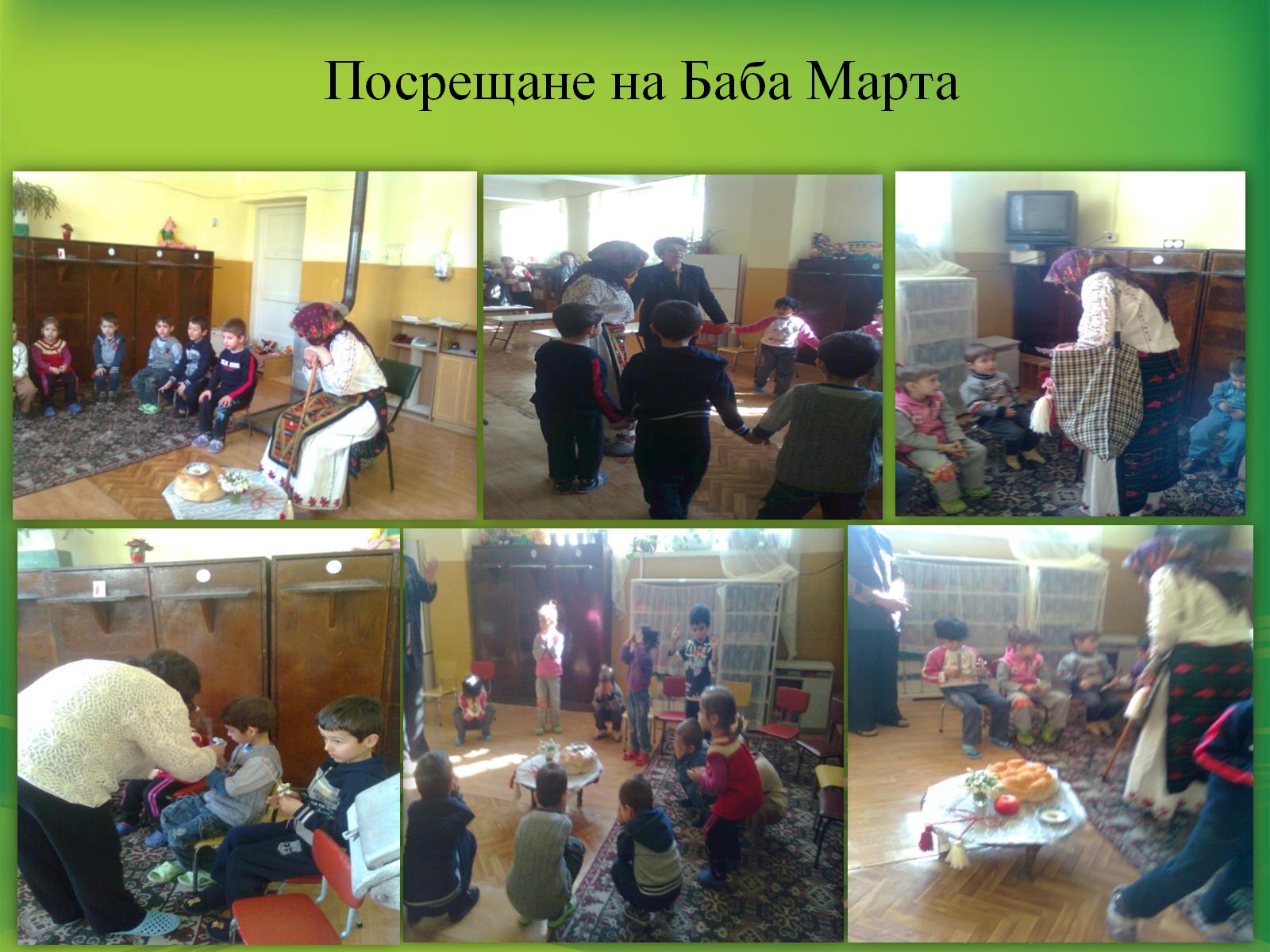 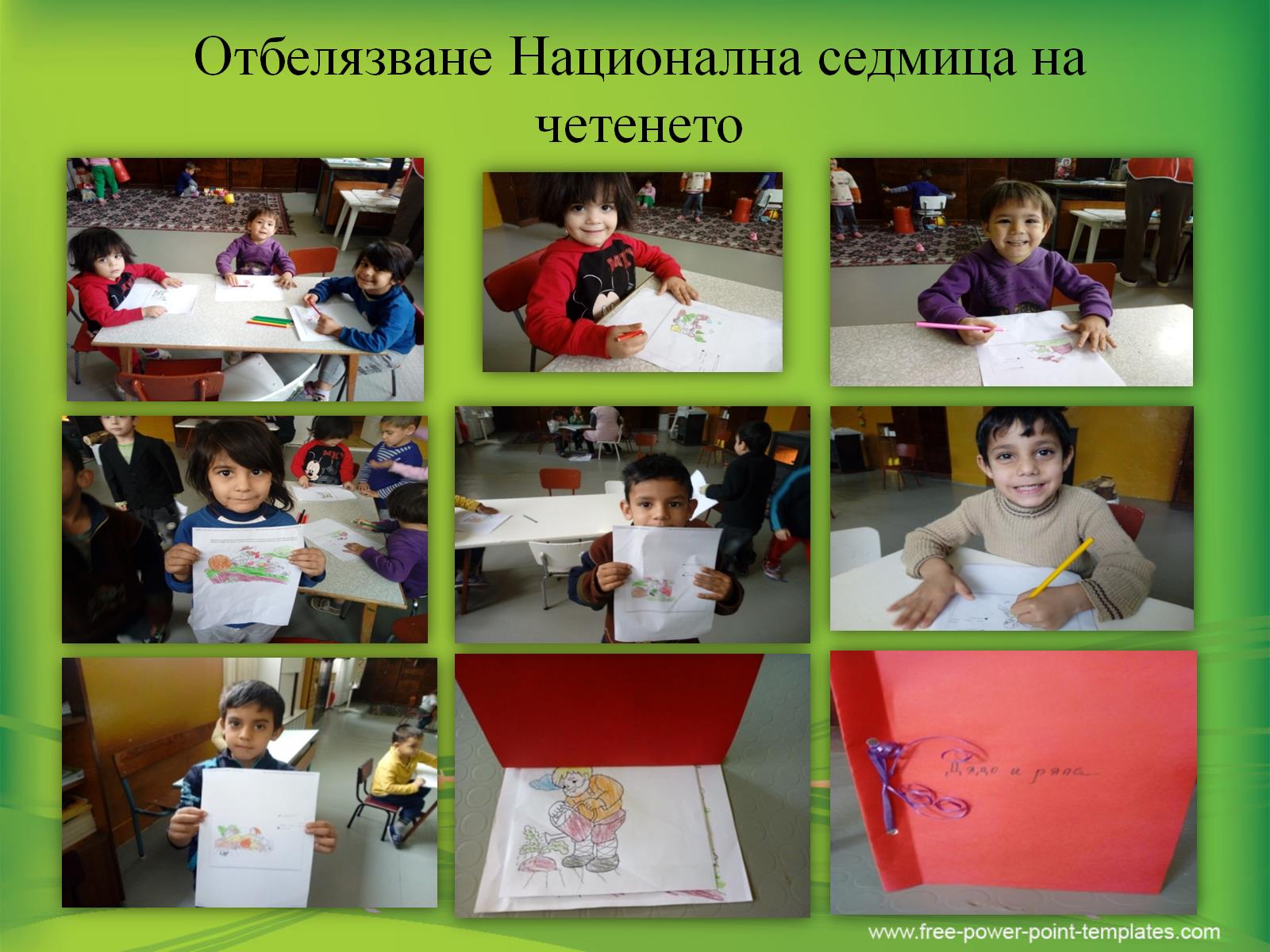 Отбелязване Национална седмица на четенето
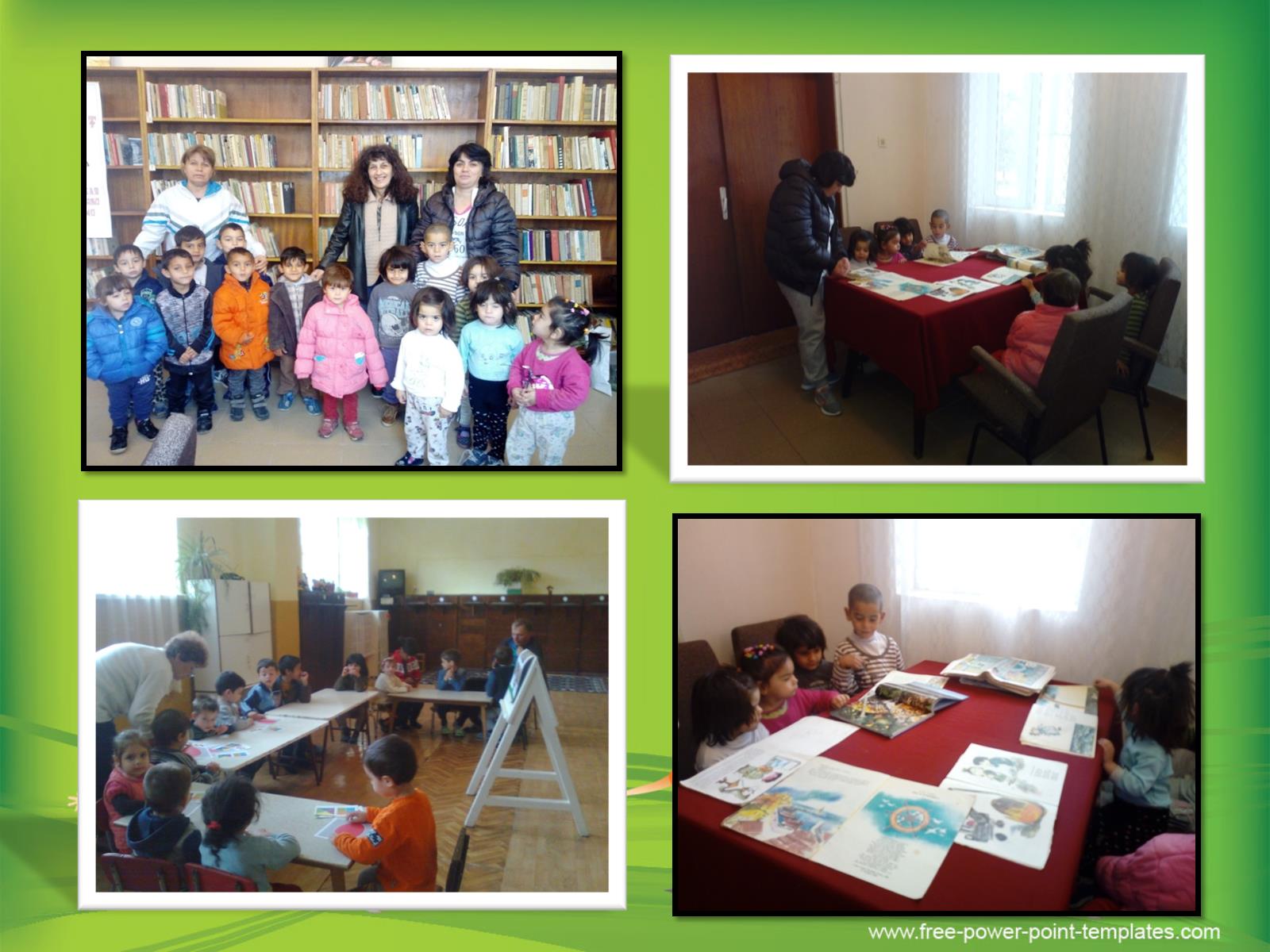 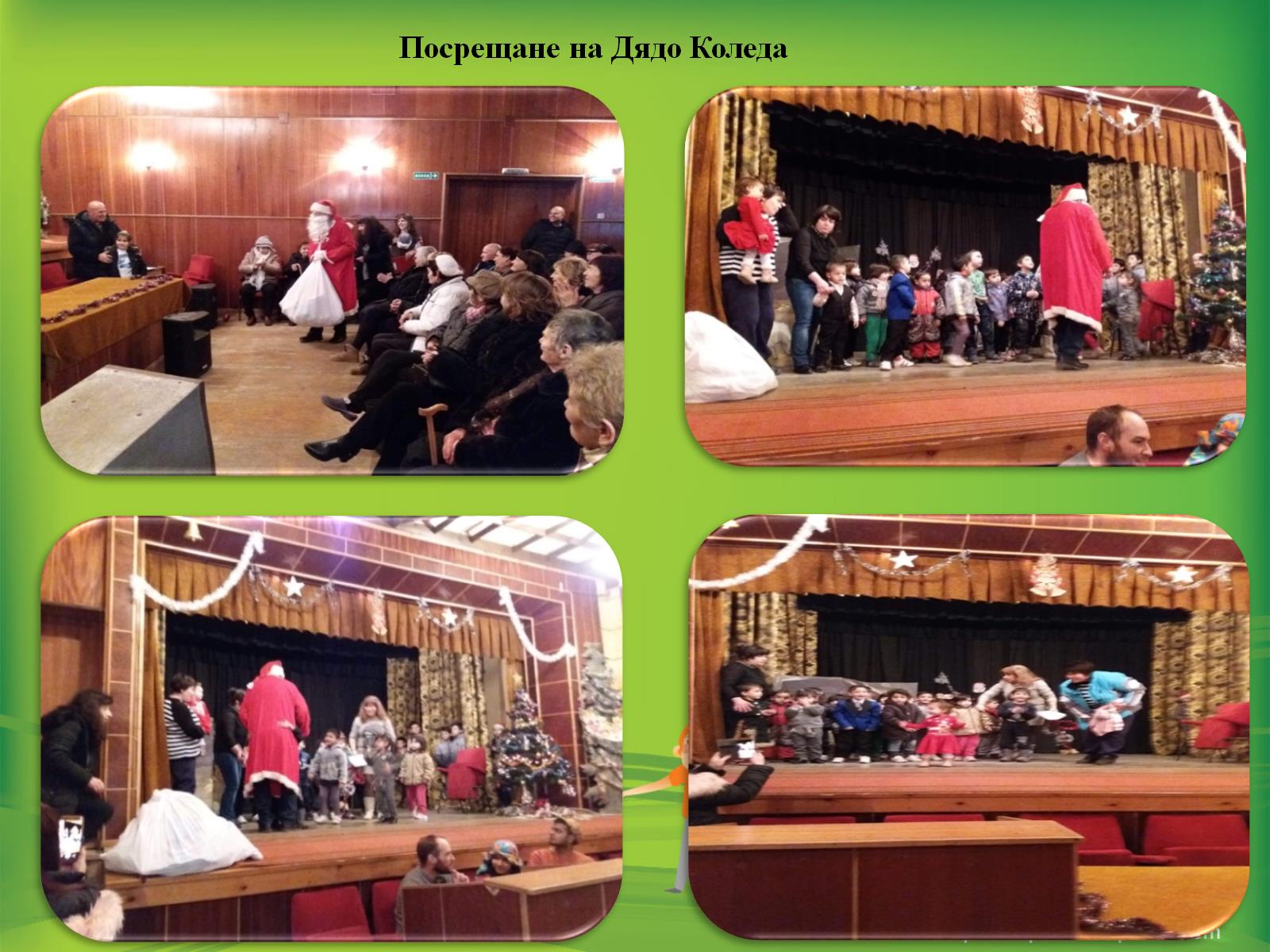 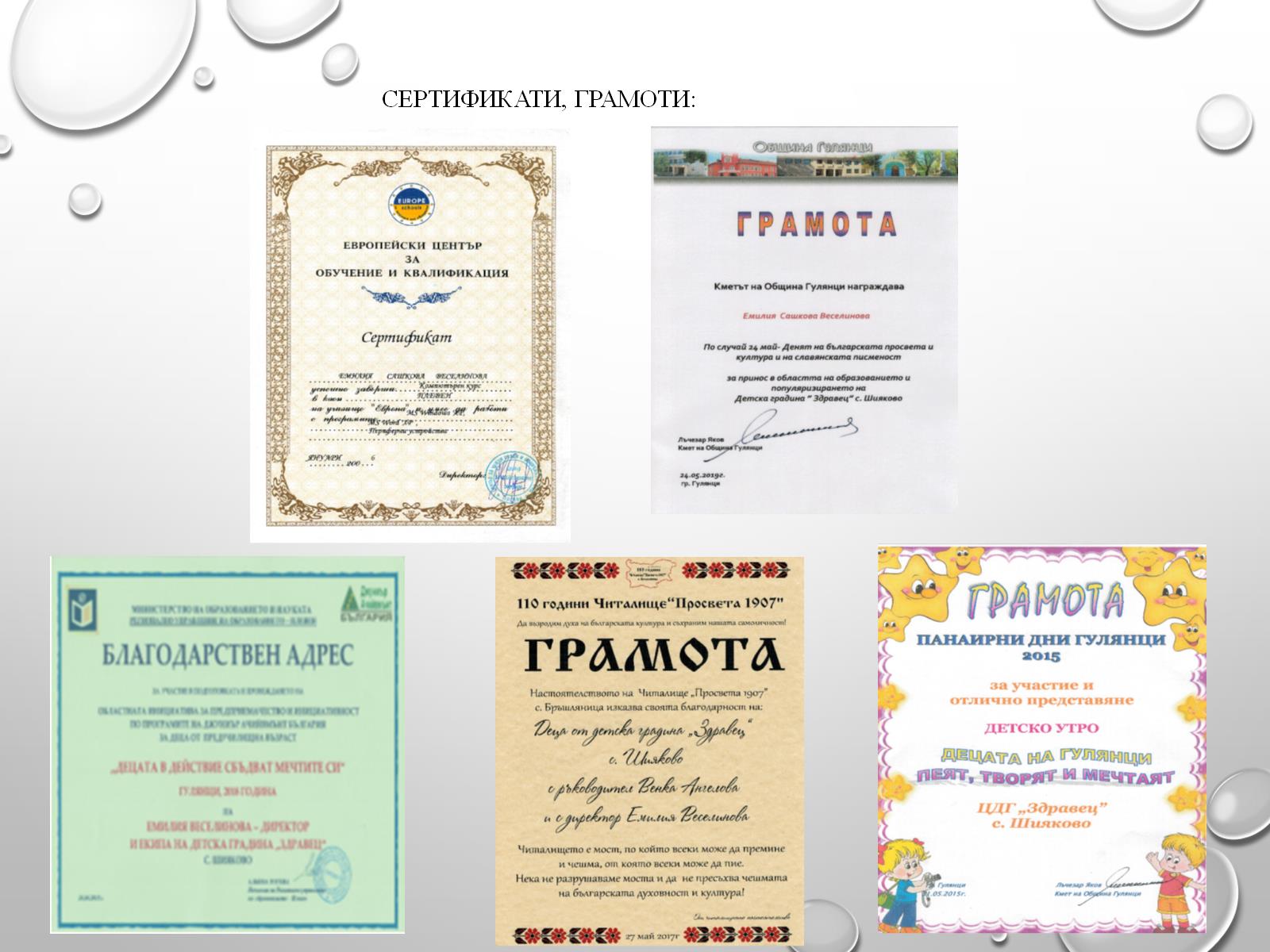 Сертификати, грамоти:
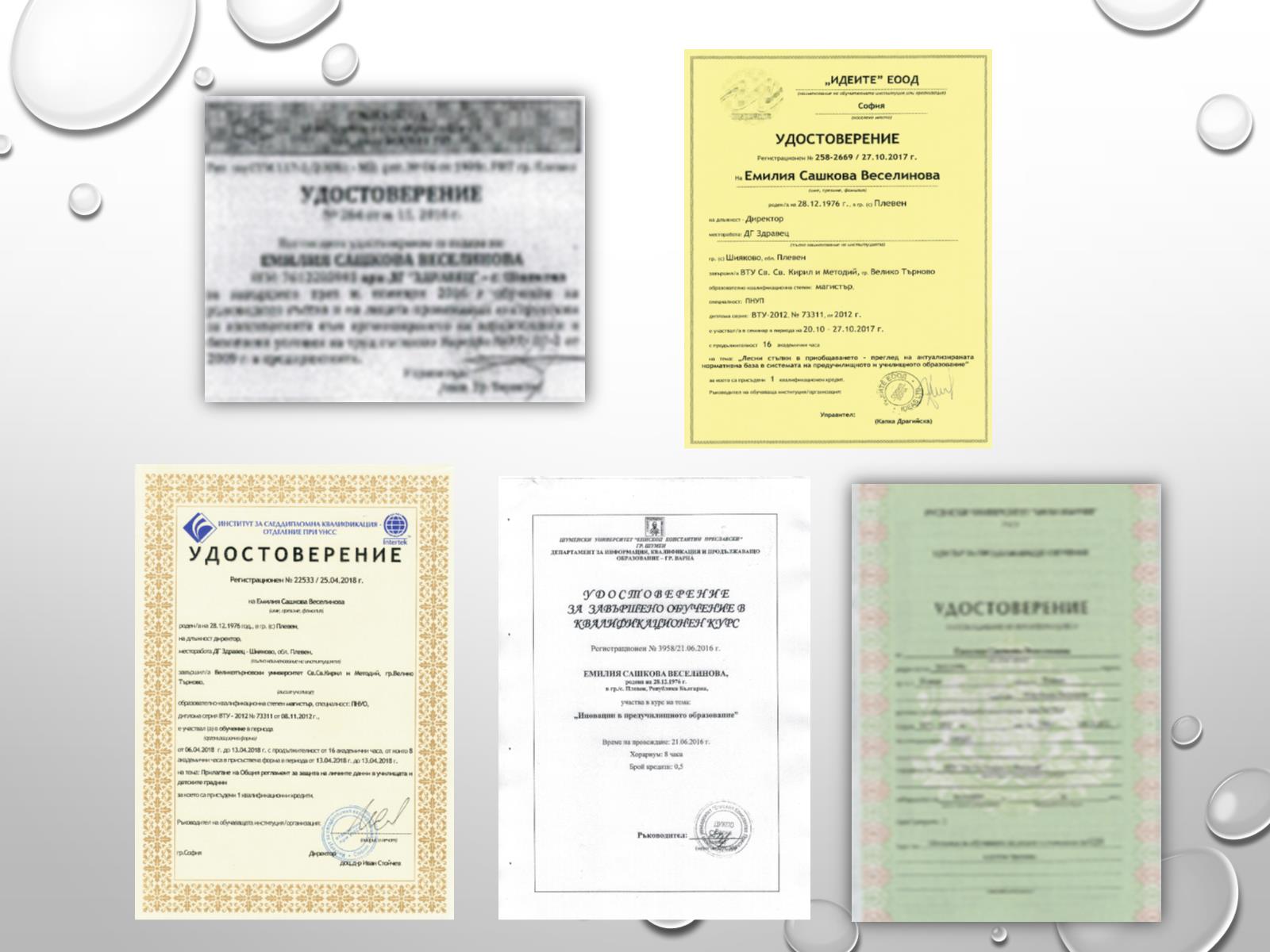 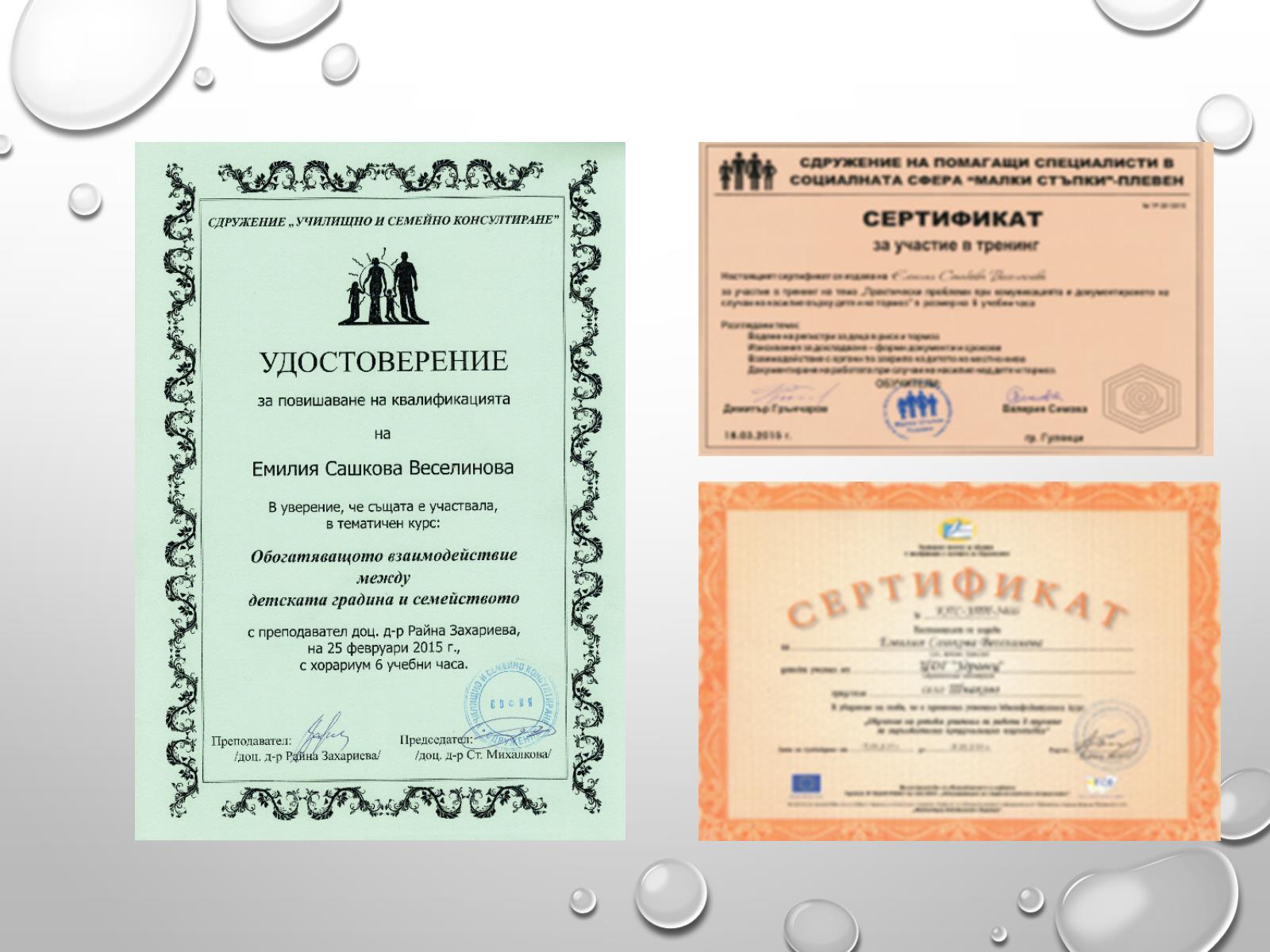 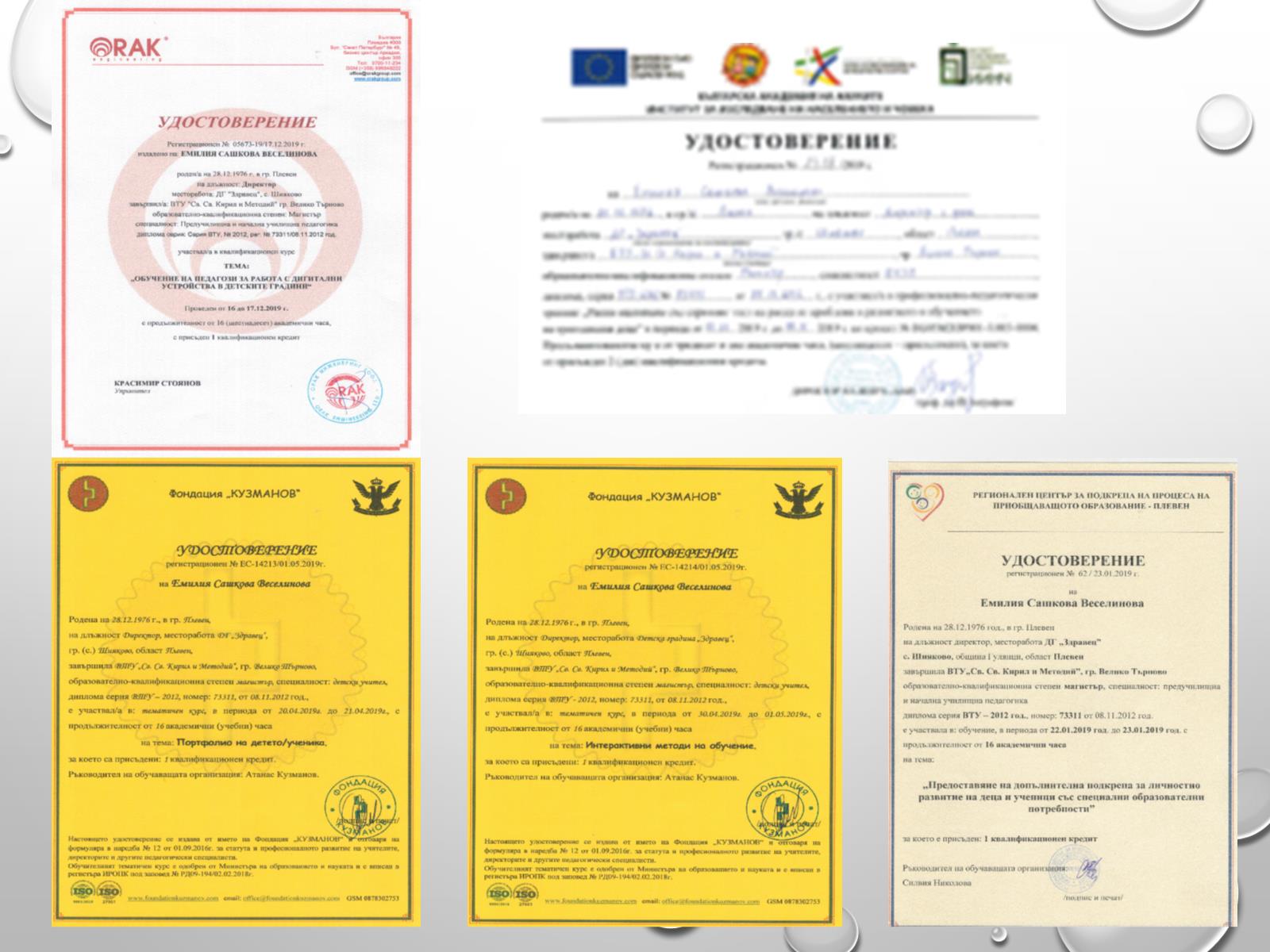 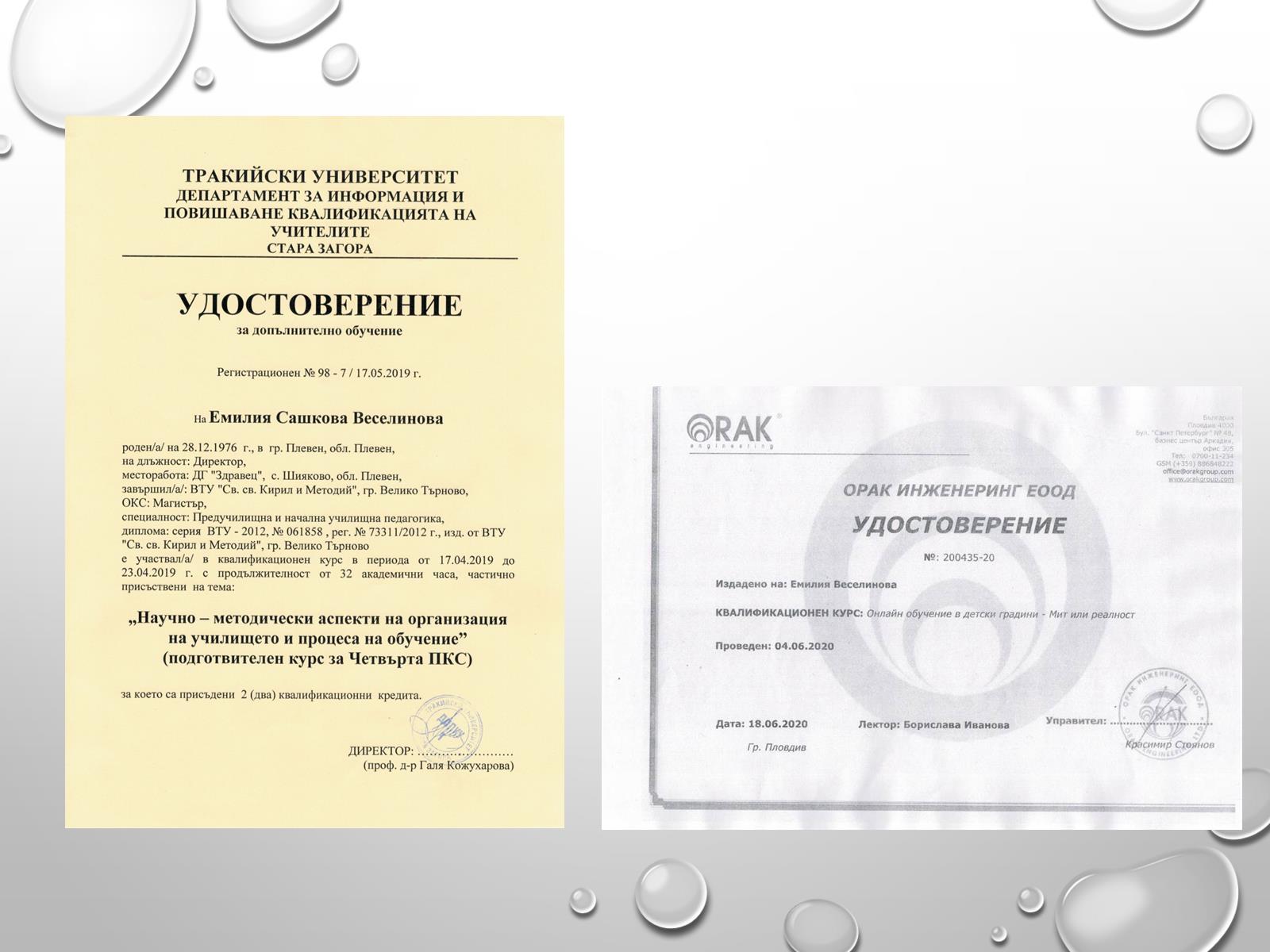